Министерство образования РМПортфолиоАхмярова Айсы Ряисовичаучителя физической культурыМБОУ «Белозерьевская СОШ»Ромодановского муниципального района РМ
Дата рождения: 11.12.1993г.
Профессиональное образование: учитель физической культуры.
Стаж педагогической работы: 5 лет.
Общий трудовой стаж: 5 лет.
Квалификационная категория: нет
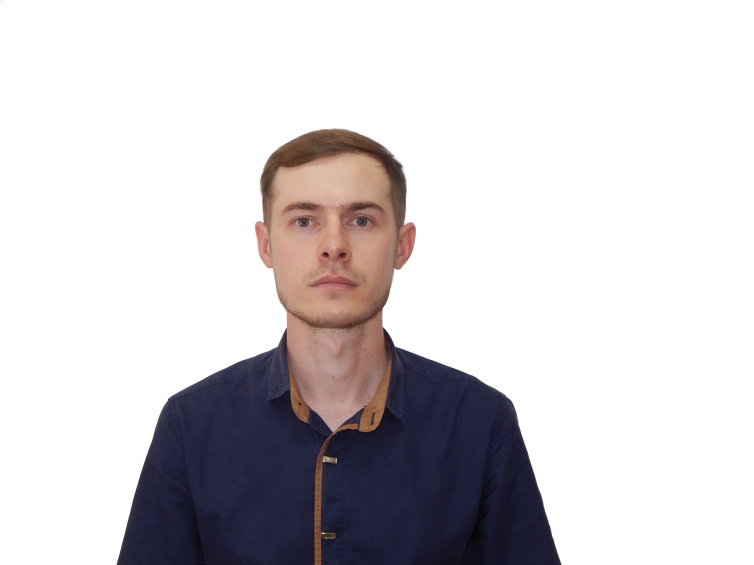 1. Стабильные положительные результаты (положительная динамика) освоения обучающимися образовательных программ по итогам мониторингов, проводимых организацией.
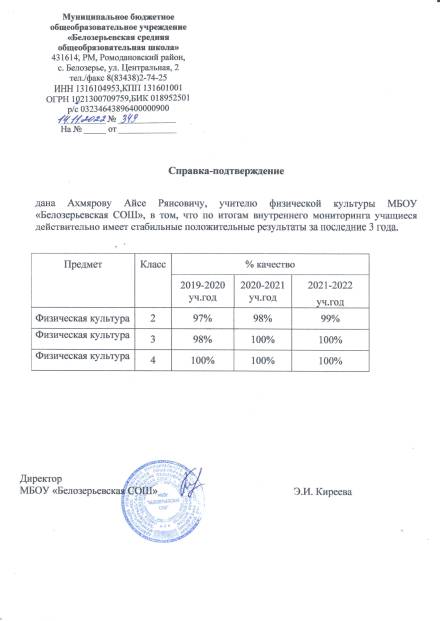 2. Положительные результаты освоения обучающимися образовательных программ по итогам внешнего мониторинга системы образования.
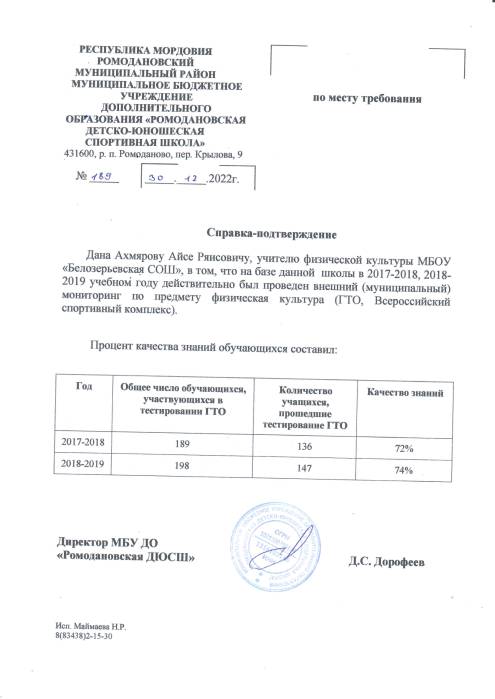 4. Результаты участия в инновационной (экспериментальной) деятельности.
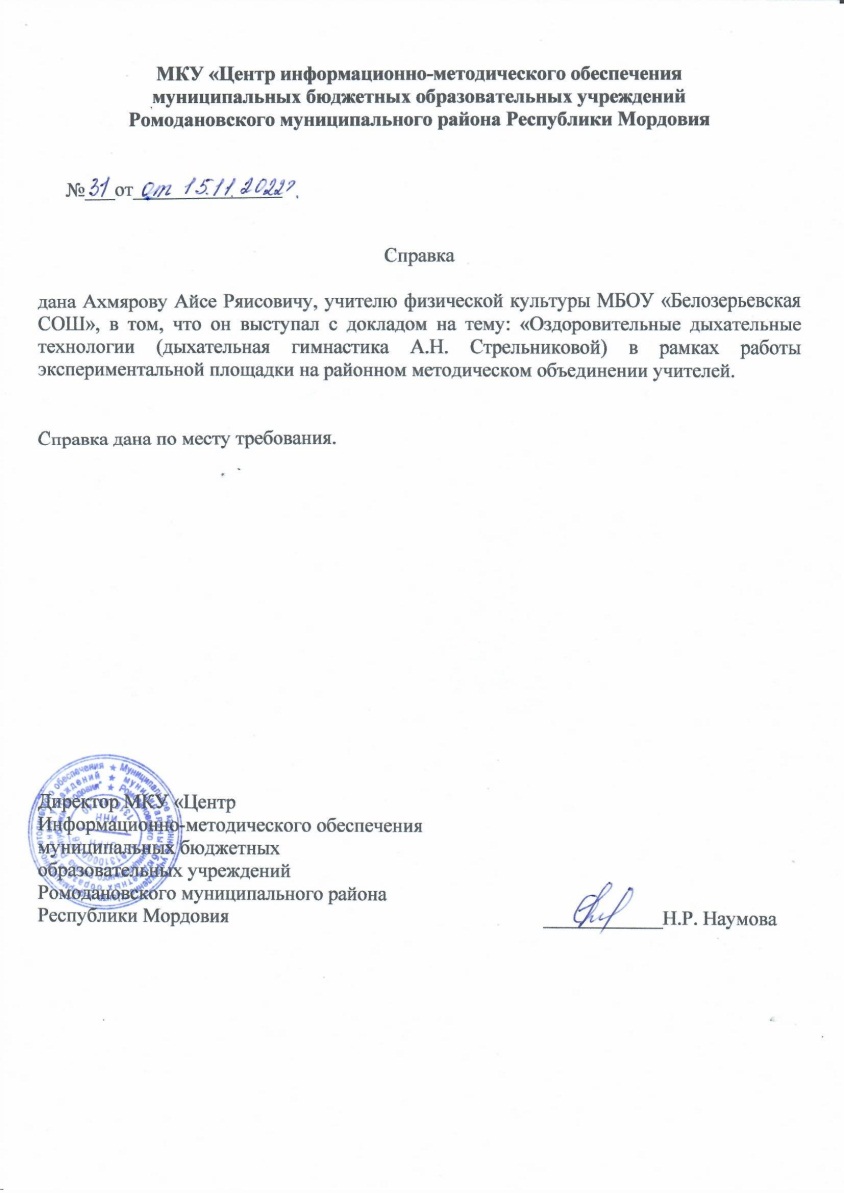 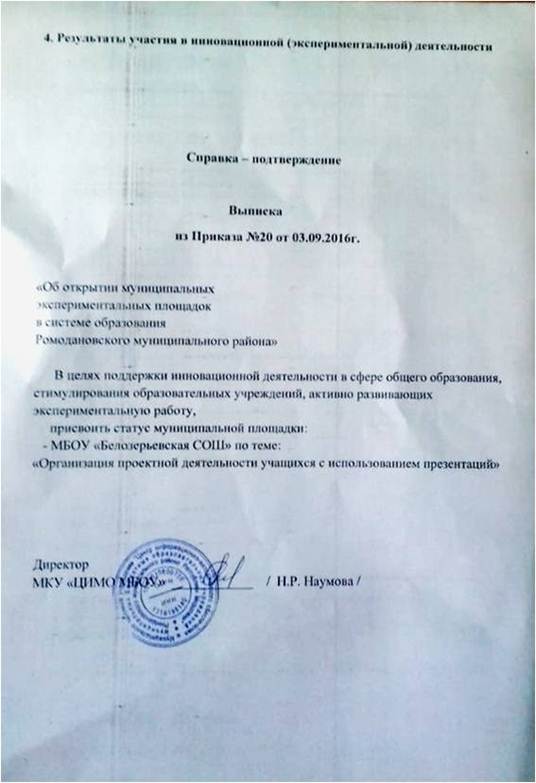 5. Результаты участия обучающихся во Всероссийской предметной олимпиаде.
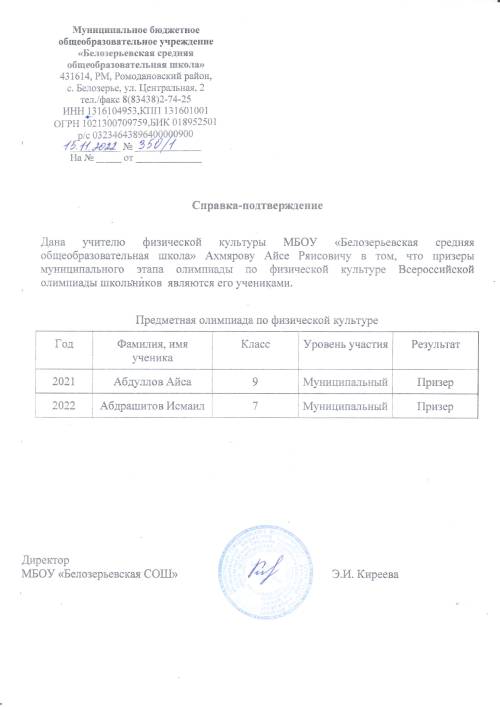 5. Результаты участия обучающихся во Всероссийской предметной олимпиаде.
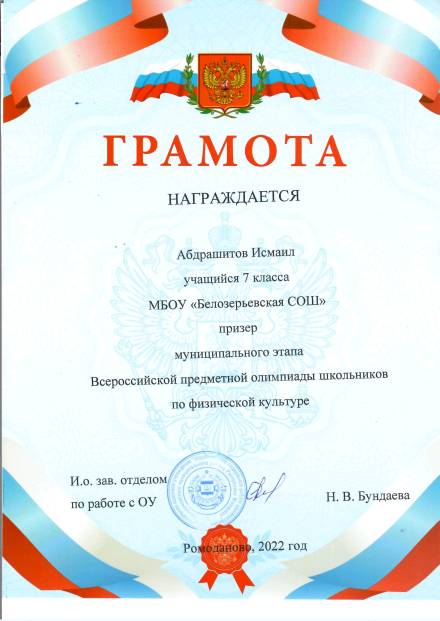 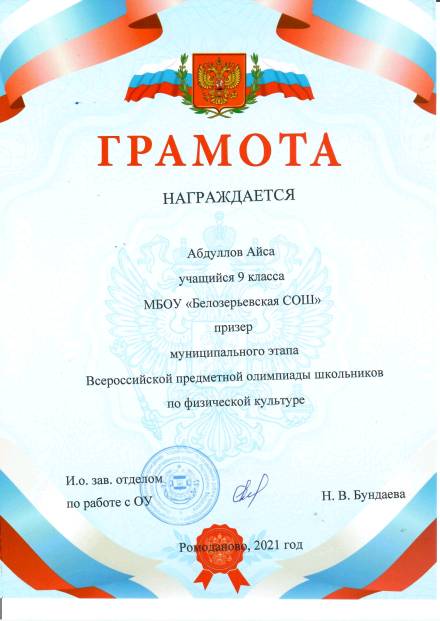 6. Позитивные результаты внеурочной деятельности обучающихся по учебным предметам.
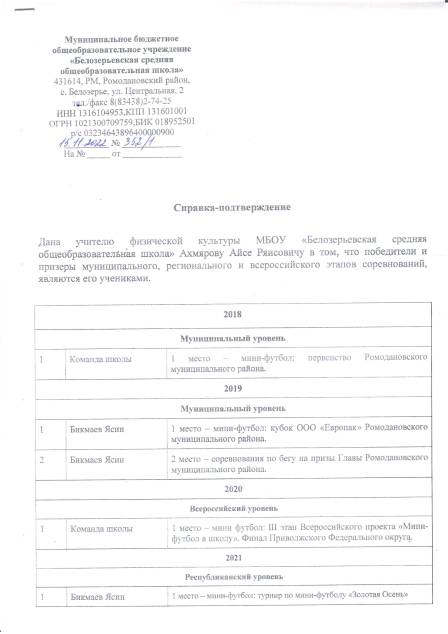 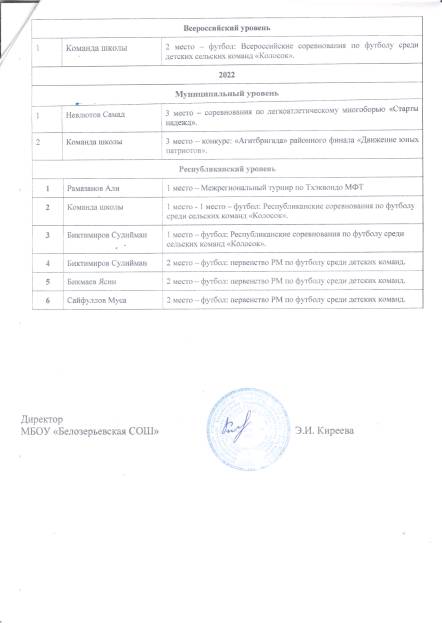 6. Позитивные результаты внеурочной деятельности обучающихся по учебным предметам.
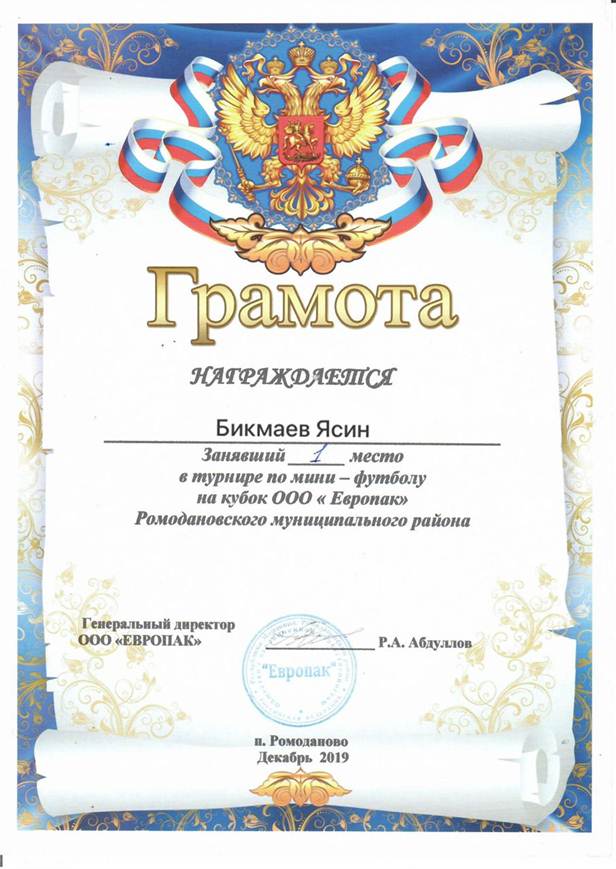 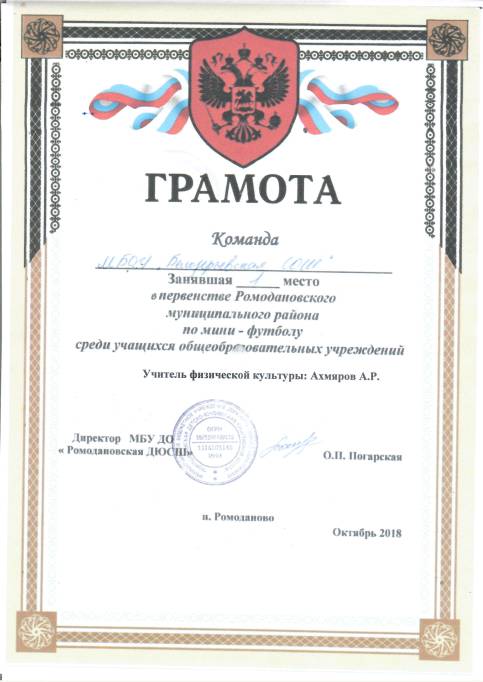 6. Позитивные результаты внеурочной деятельности обучающихся по учебным предметам.
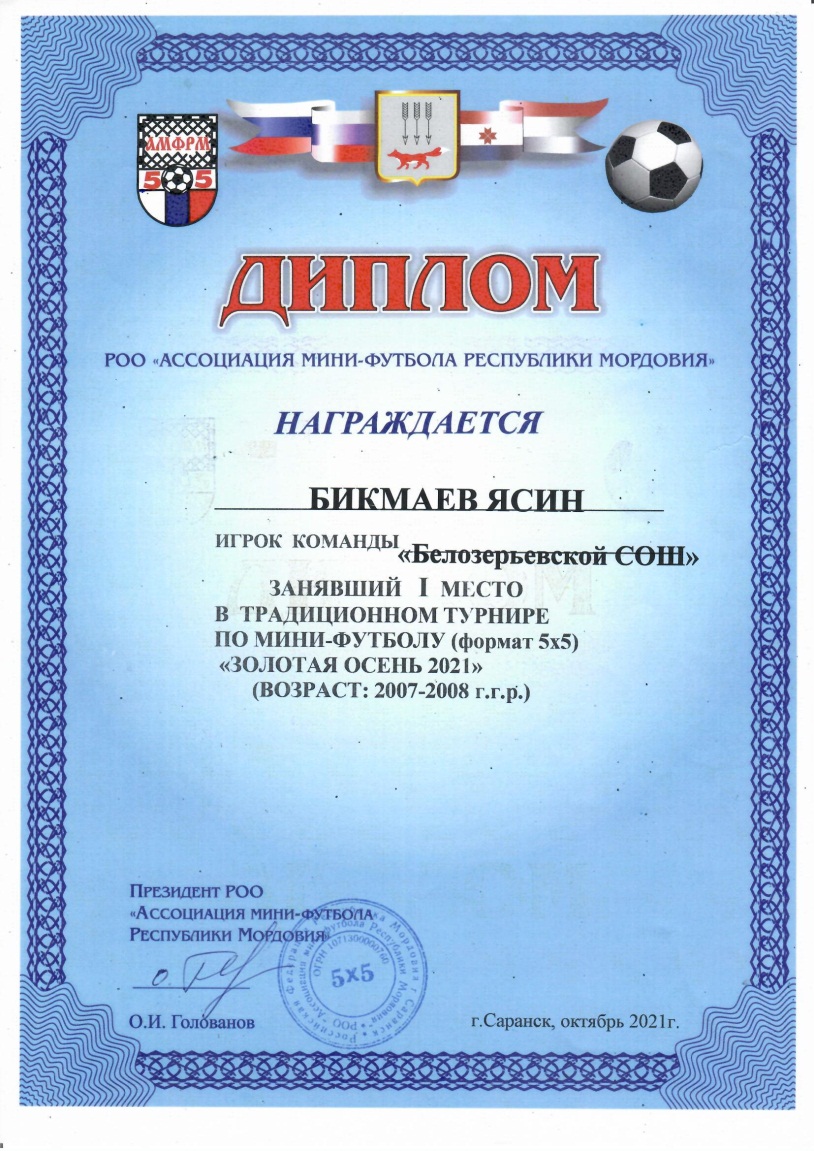 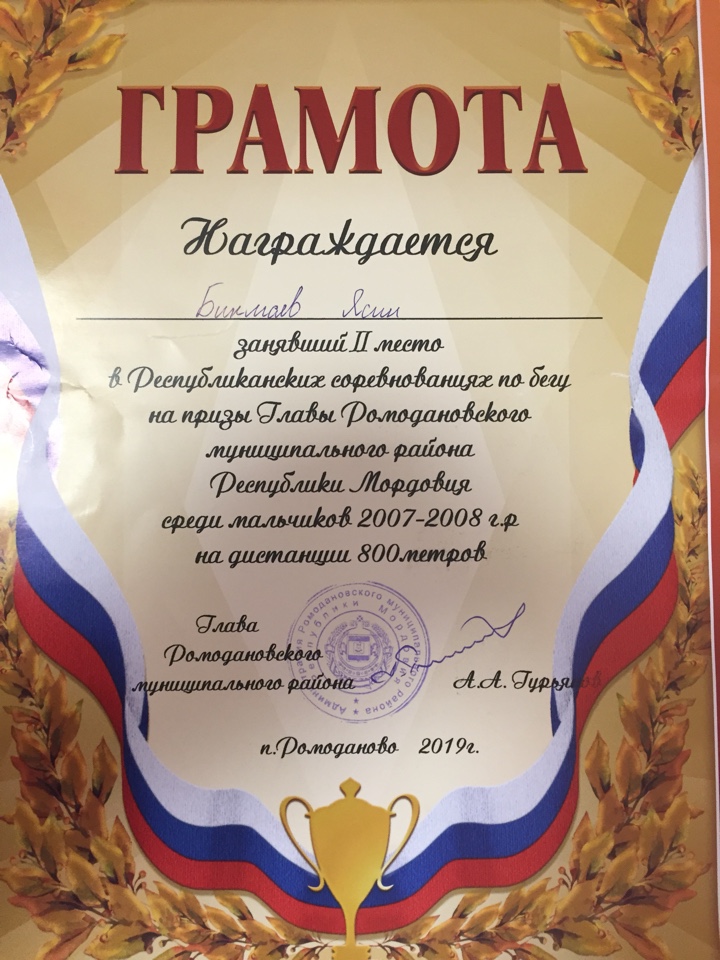 6. Позитивные результаты внеурочной деятельности обучающихся по учебным предметам.
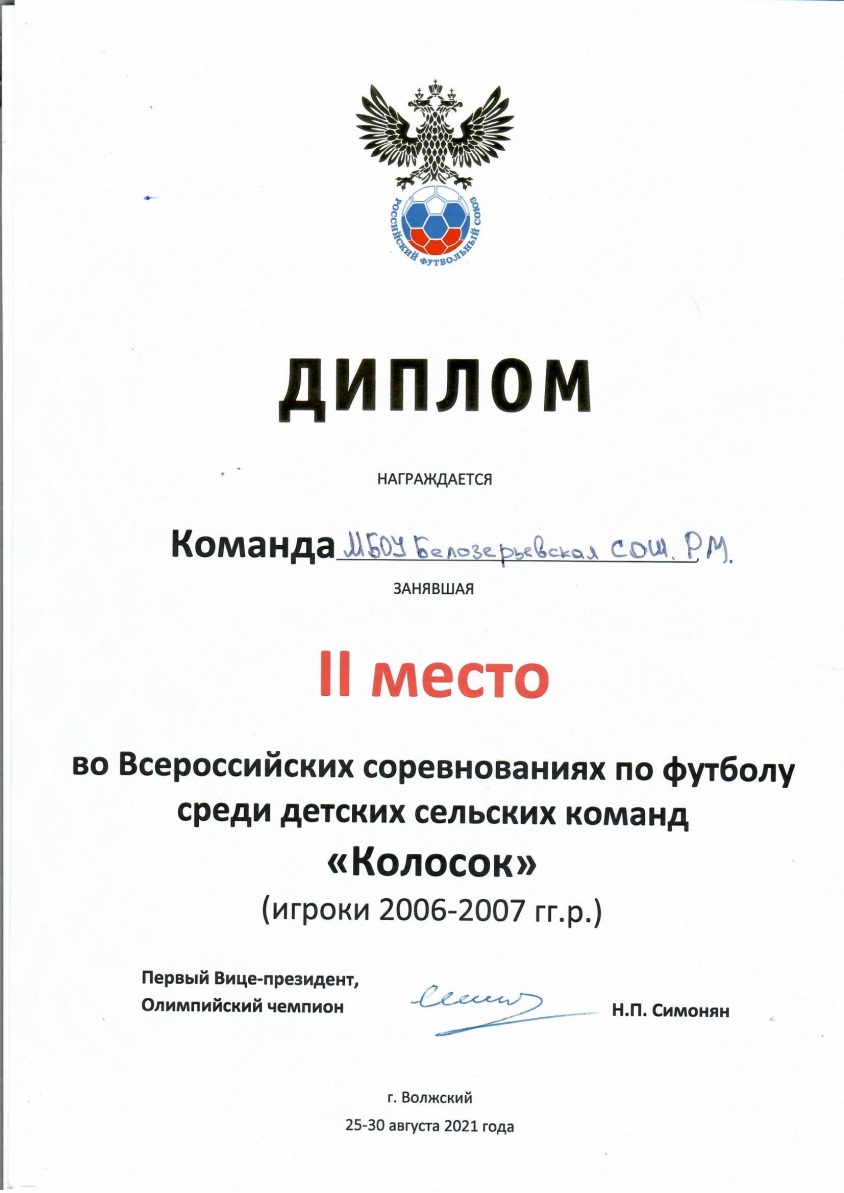 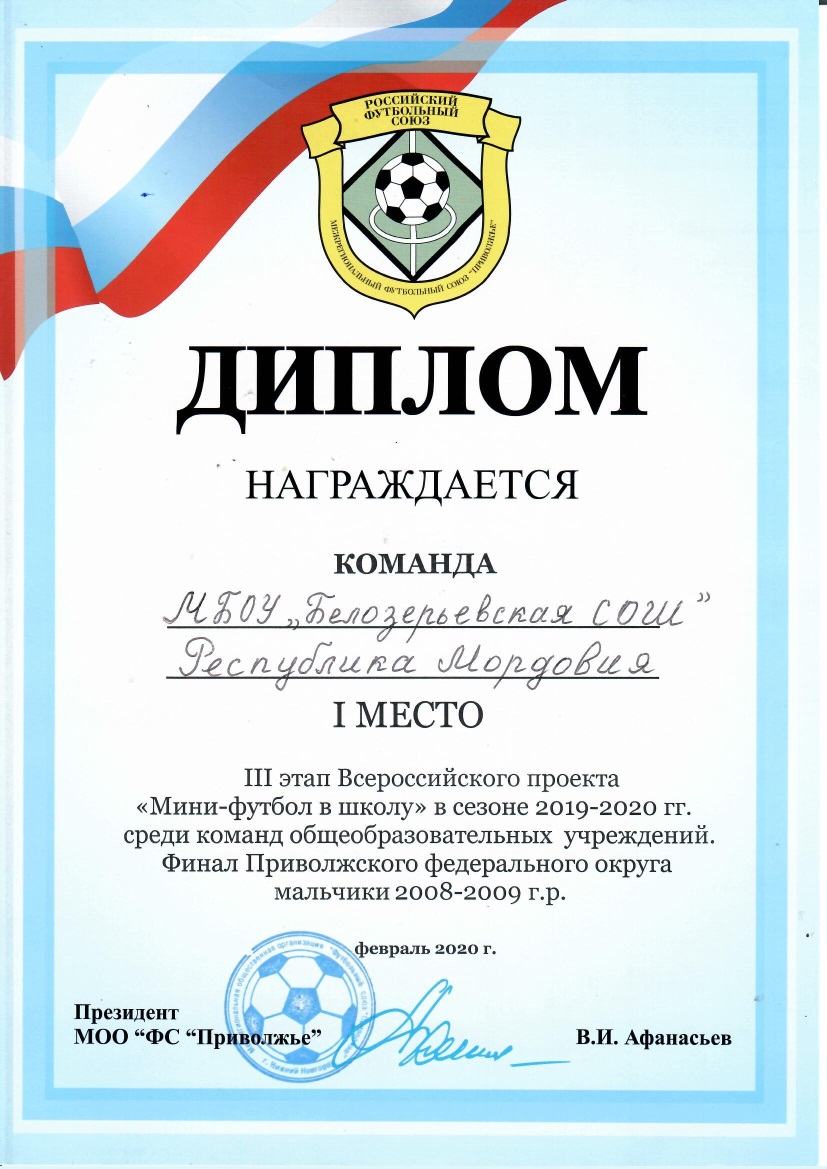 6. Позитивные результаты внеурочной деятельности обучающихся по учебным предметам.
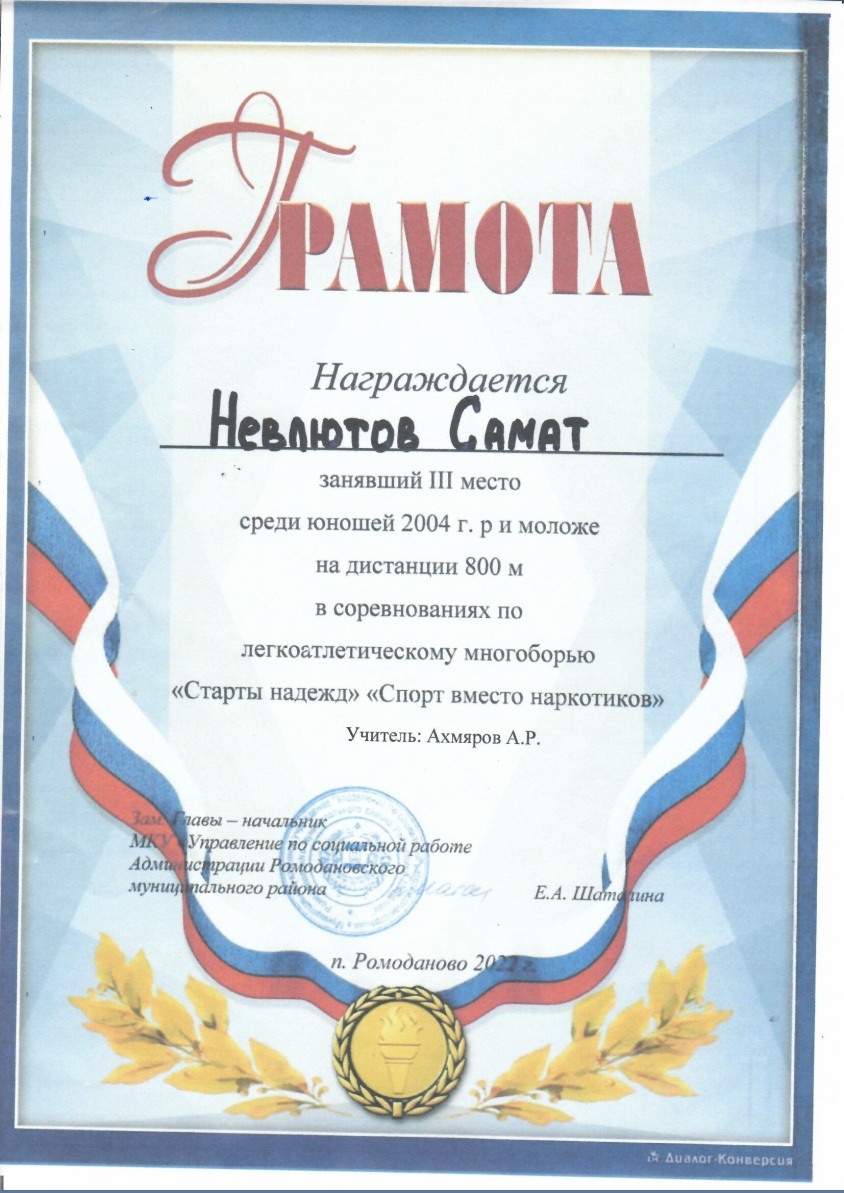 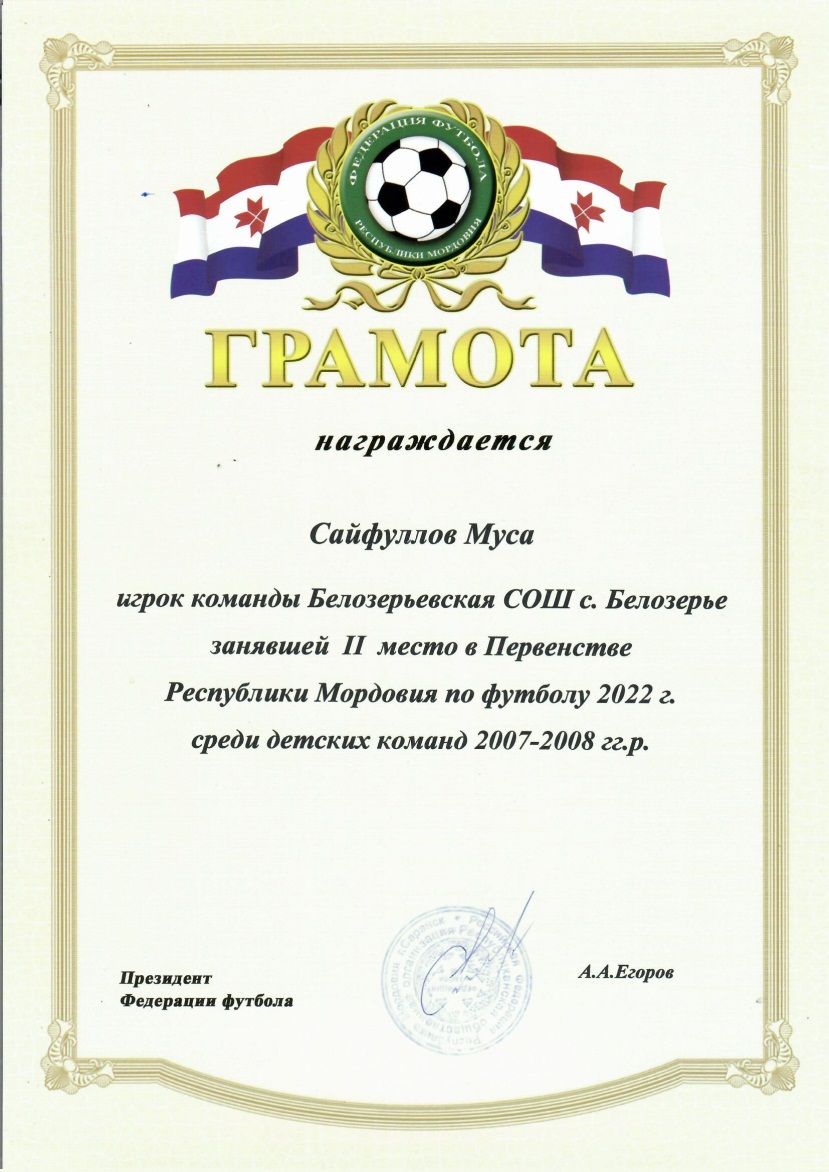 6. Позитивные результаты внеурочной деятельности обучающихся по учебным предметам.
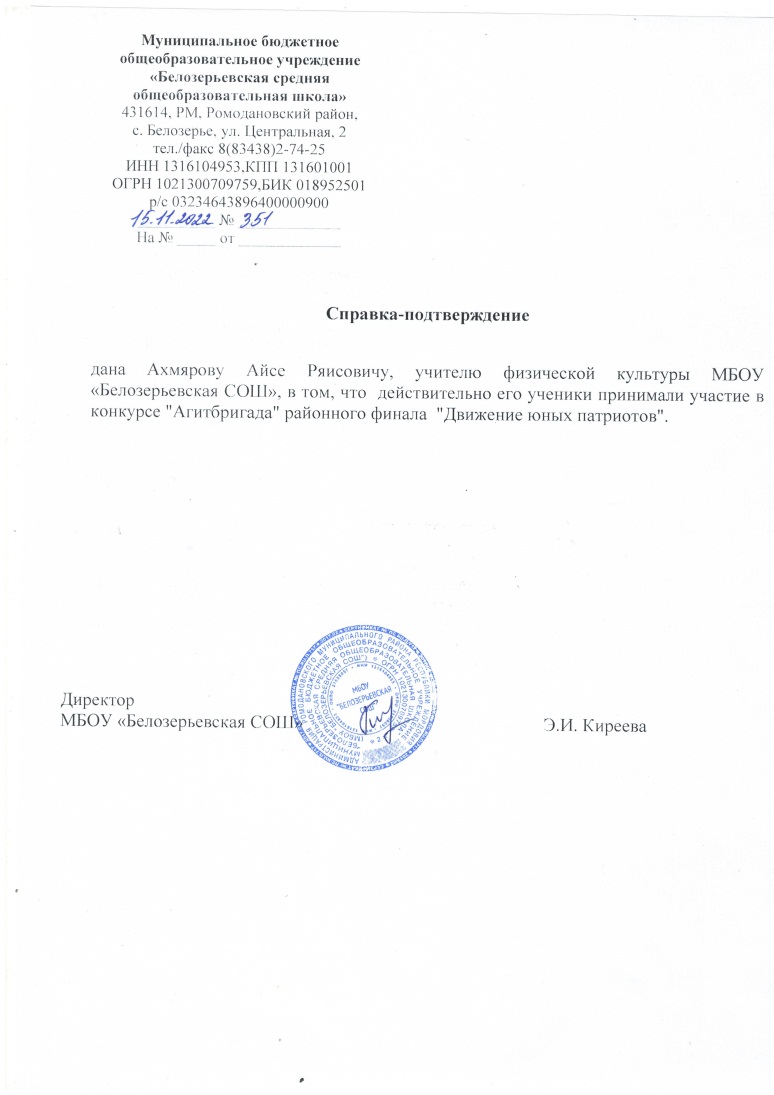 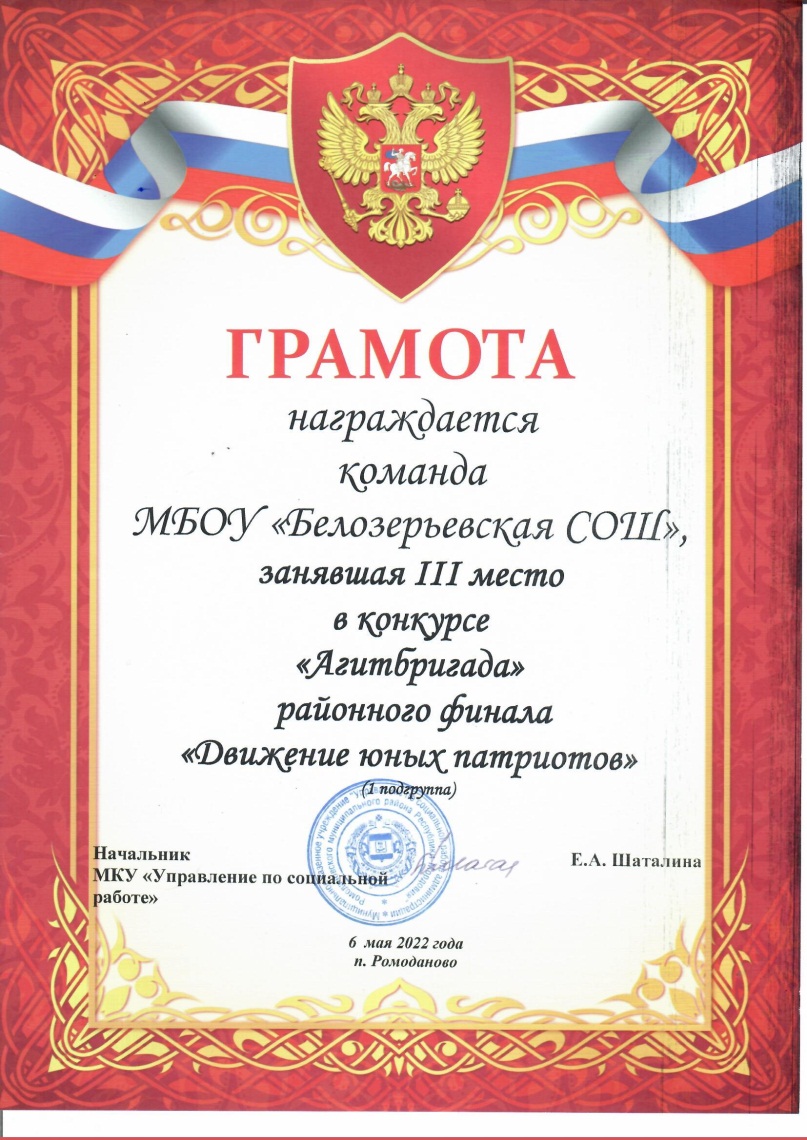 6. Позитивные результаты внеурочной деятельности обучающихся по учебным предметам.
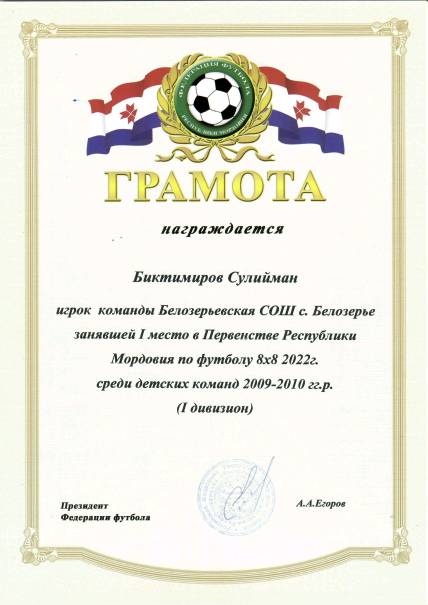 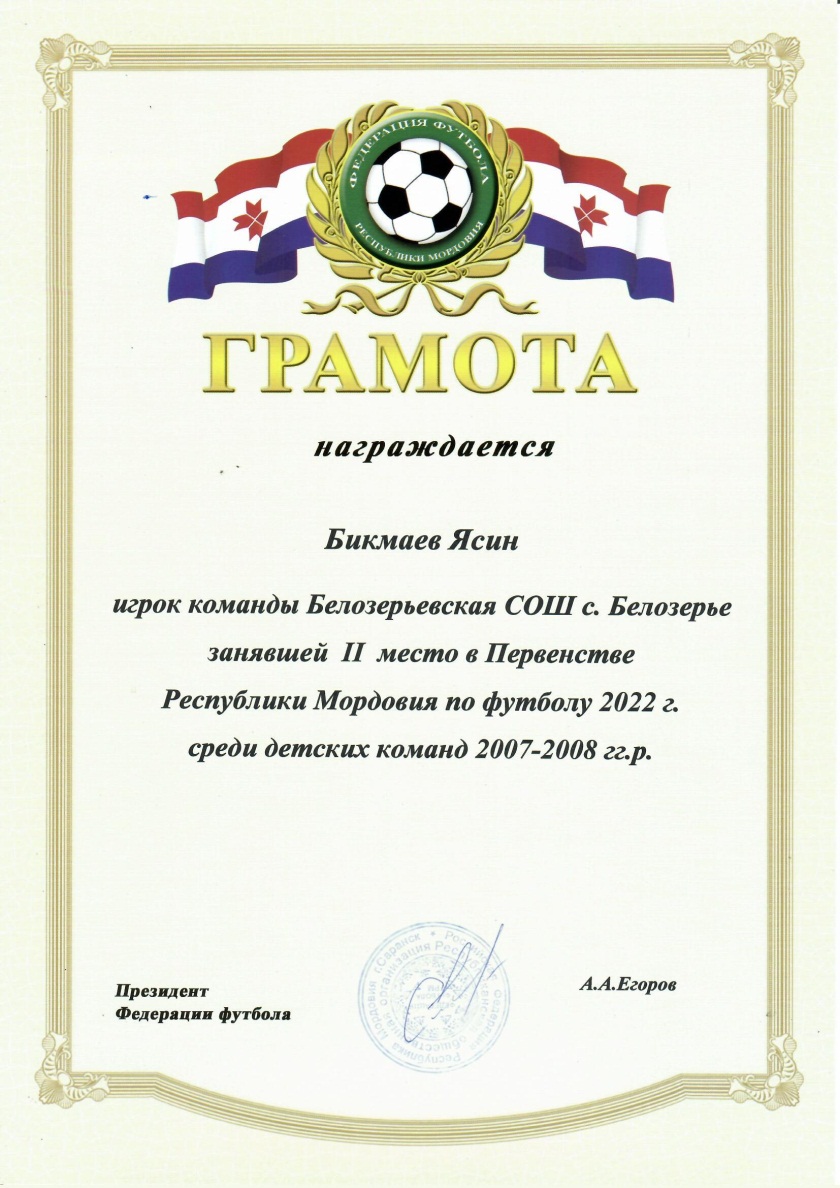 6. Позитивные результаты внеурочной деятельности обучающихся по учебным предметам.
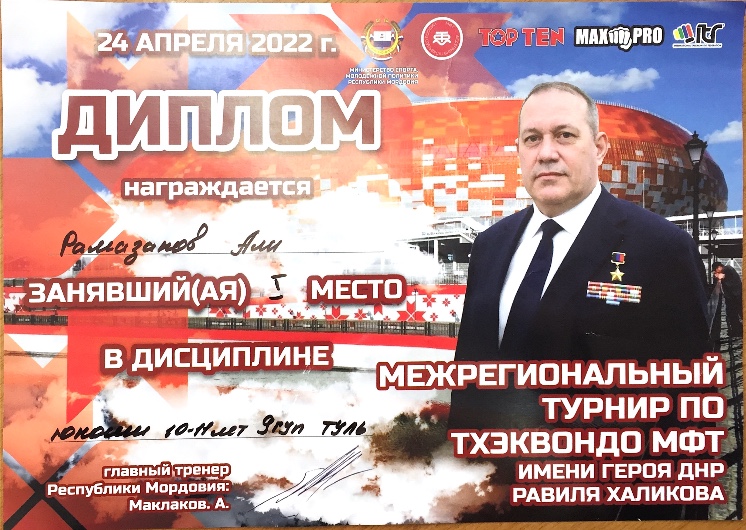 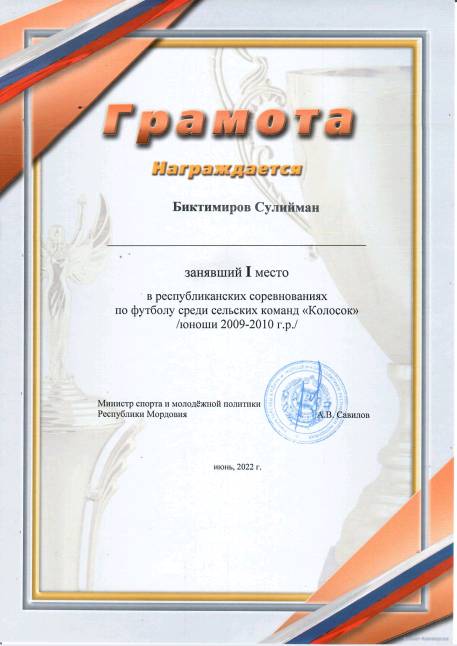 6. Позитивные результаты внеурочной деятельности обучающихся по учебным предметам.
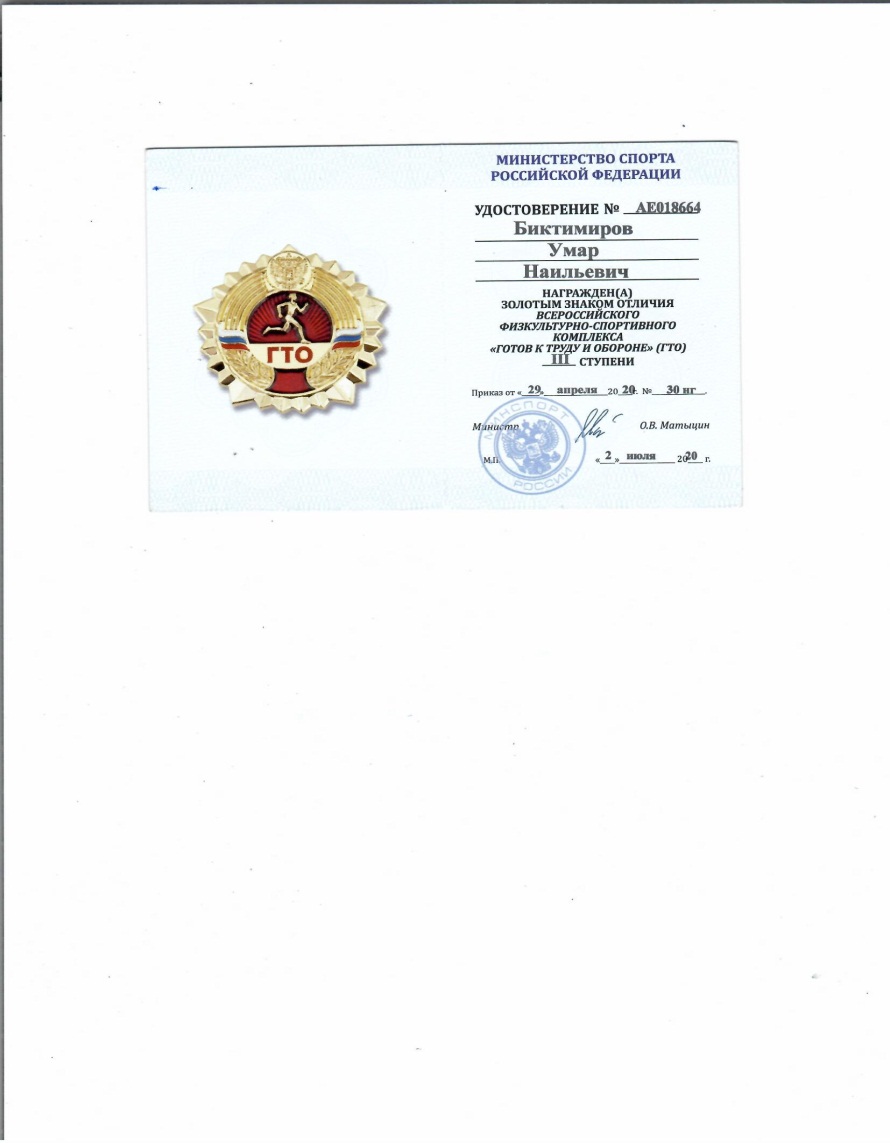 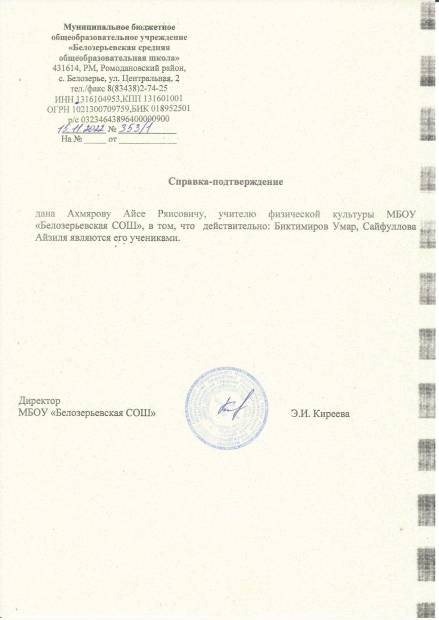 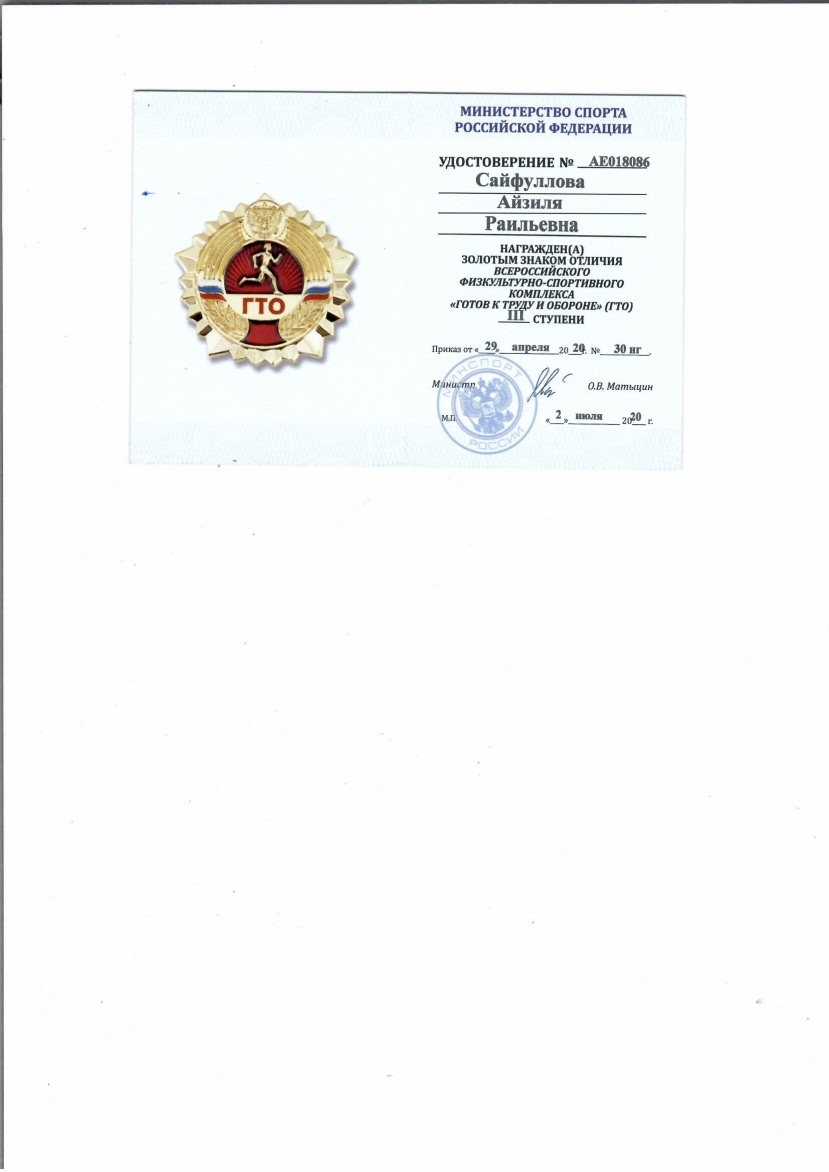 6. Позитивные результаты внеурочной деятельности обучающихся по учебным предметам.
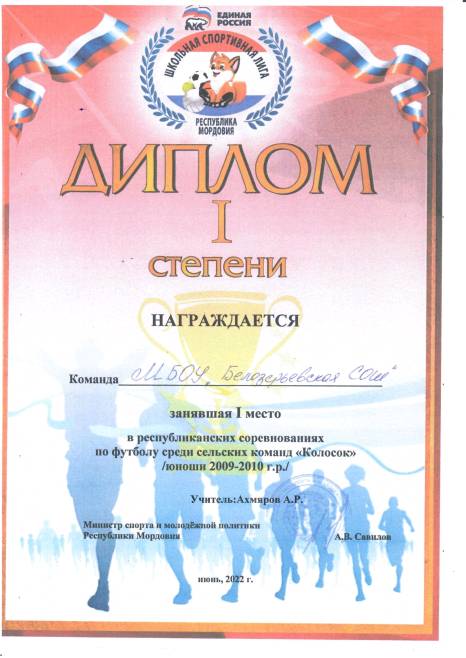 7. Наличие публикаций.
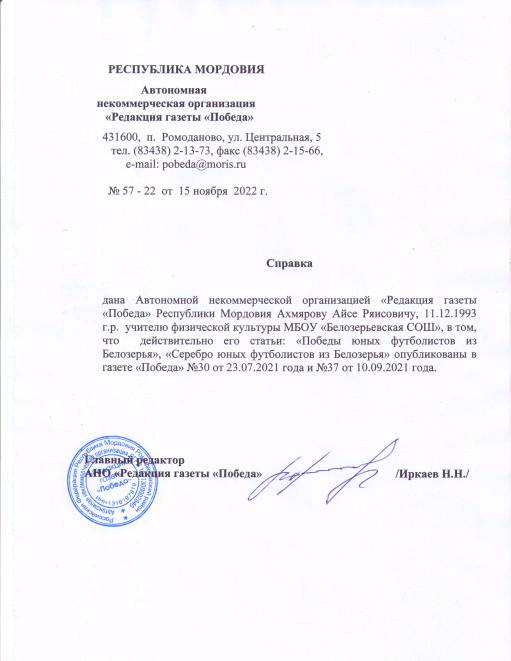 7. Наличие публикаций.
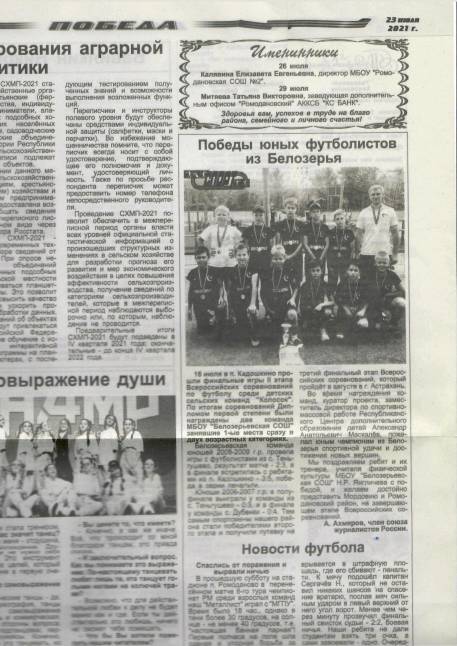 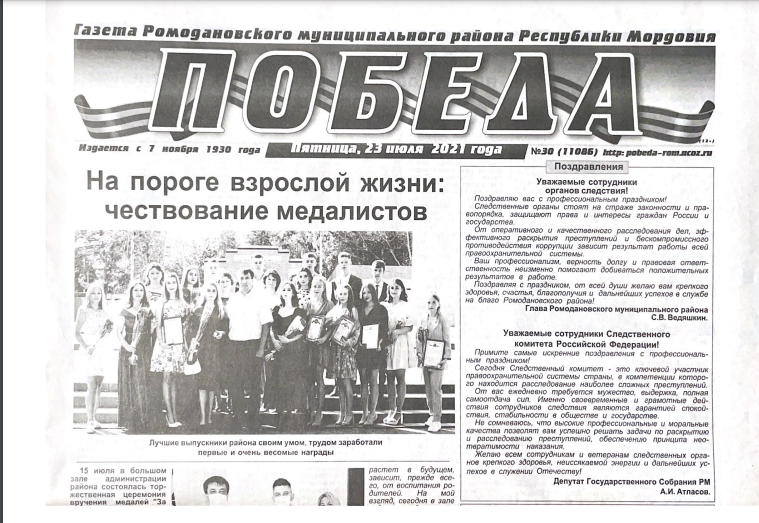 7. Наличие публикаций.
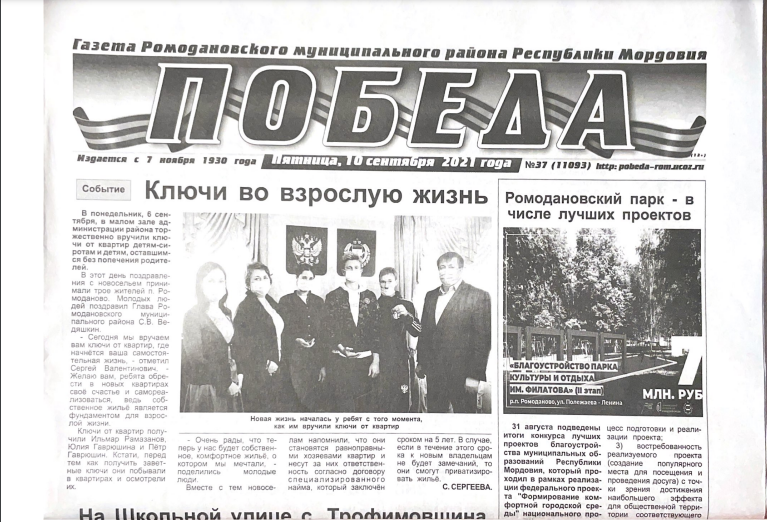 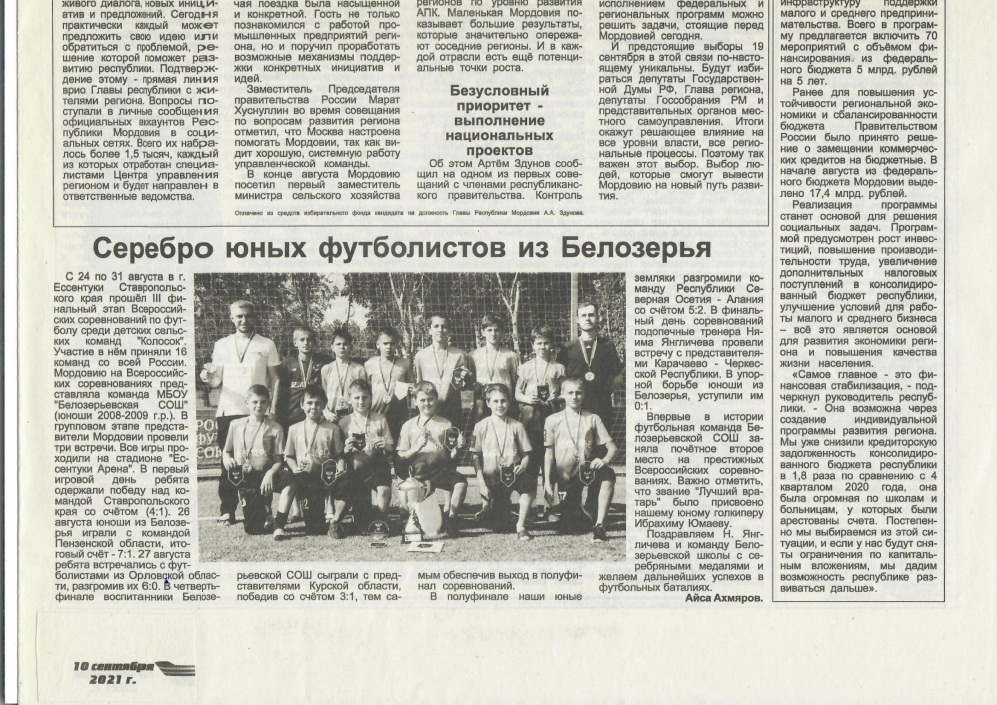 7. Наличие публикаций.
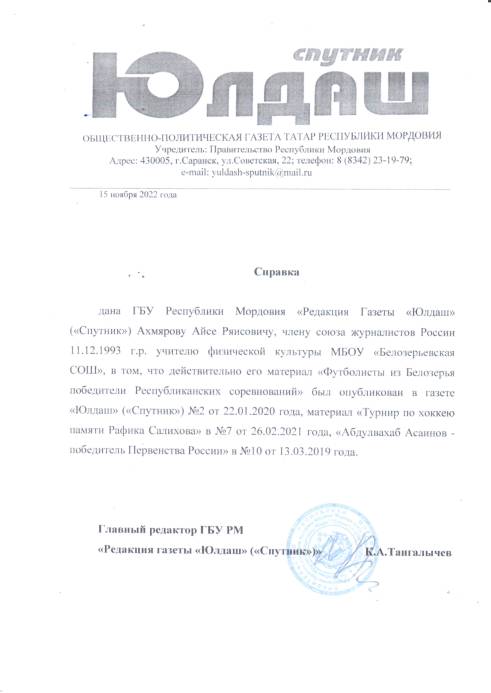 7. Наличие публикаций.
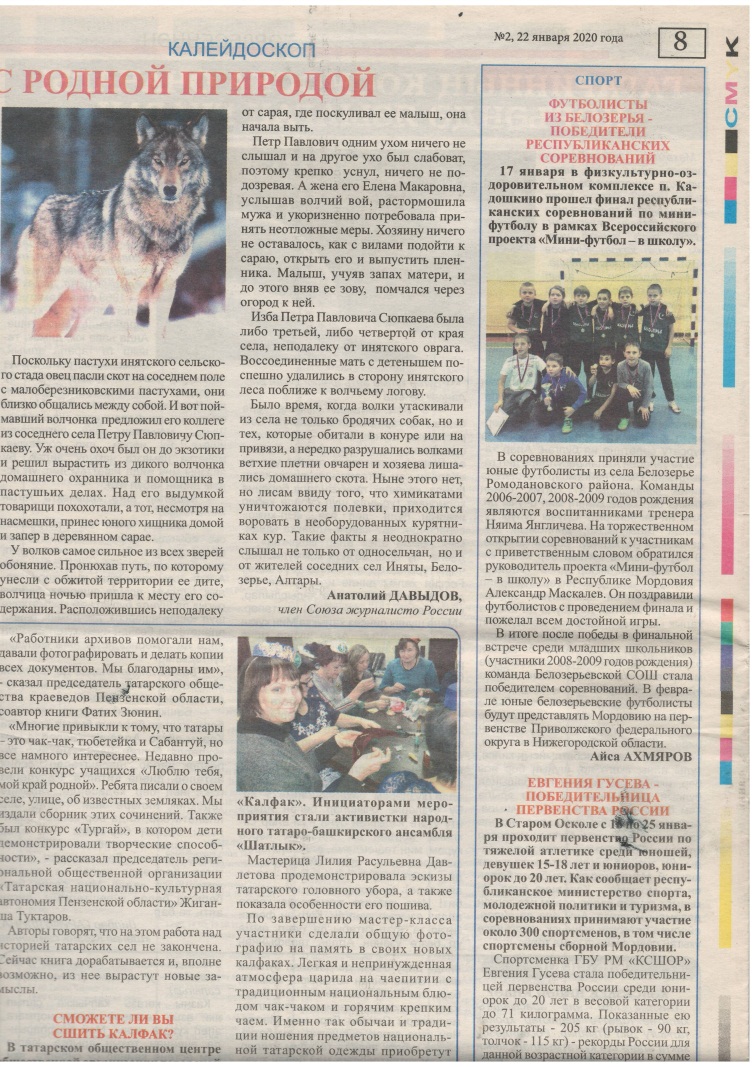 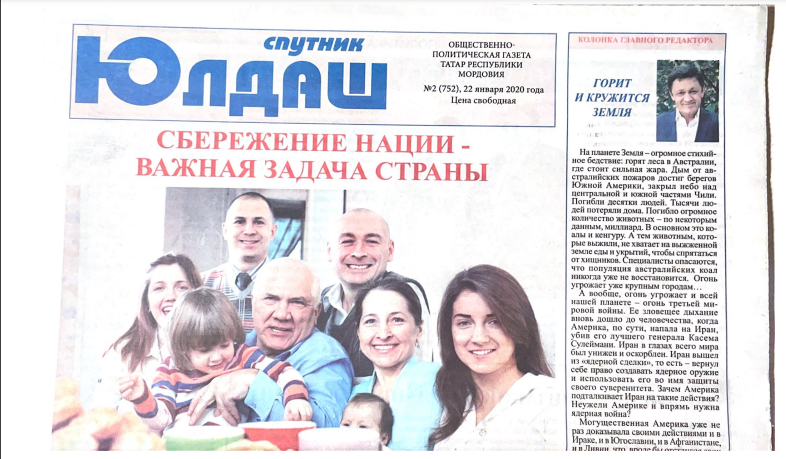 7. Наличие публикаций.
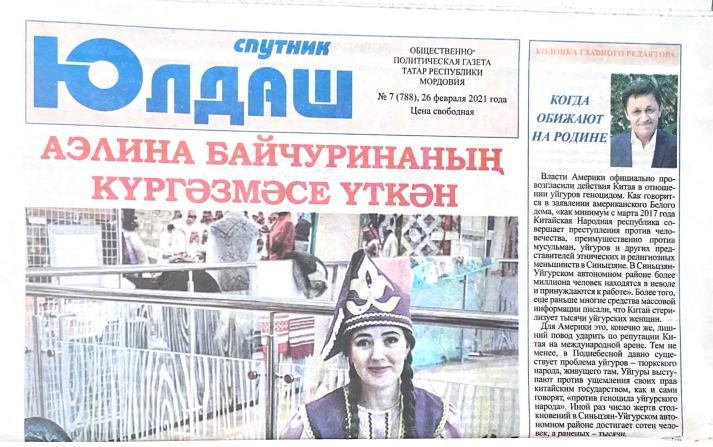 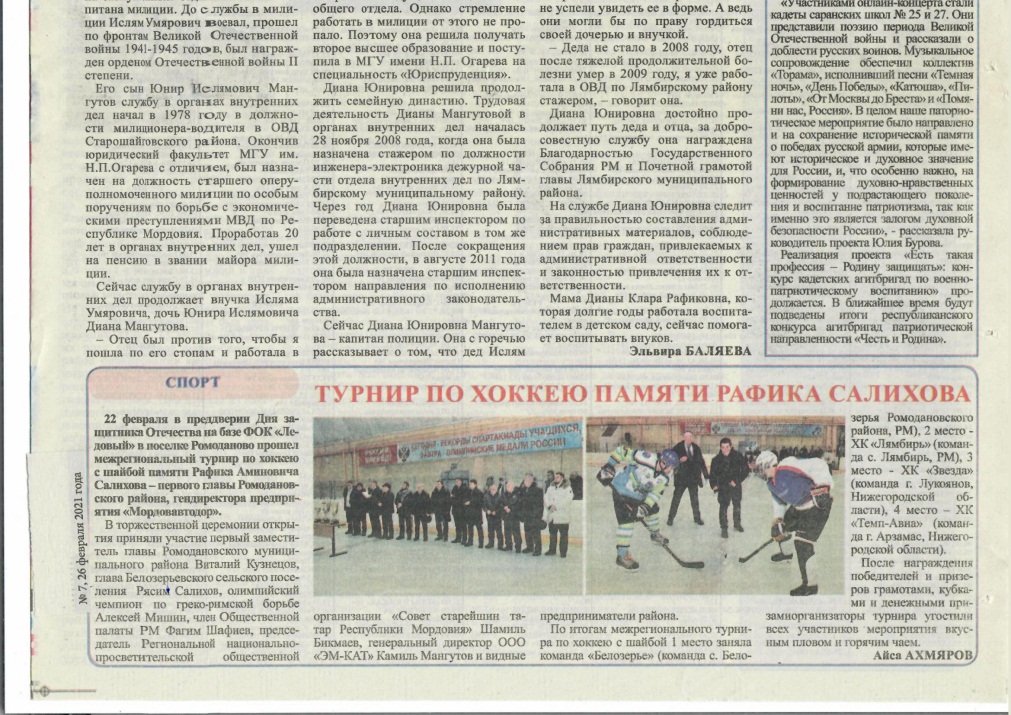 7. Наличие публикаций.
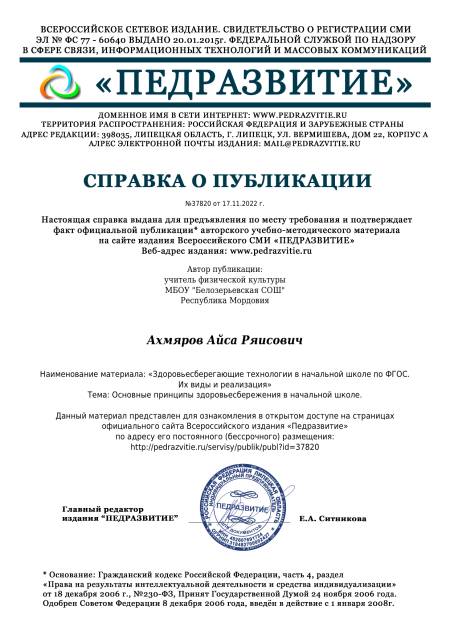 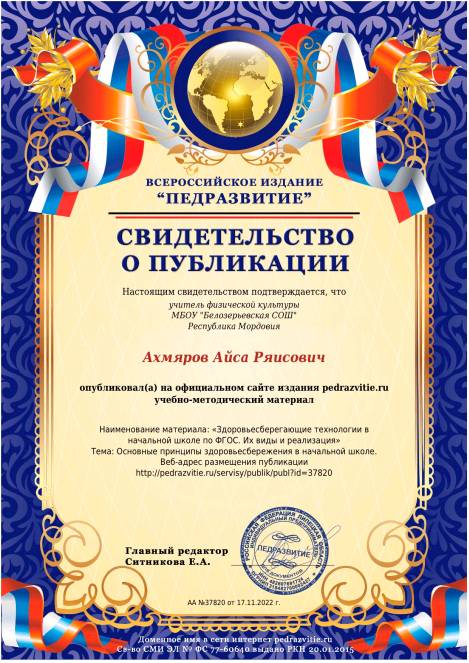 9. Выступления на заседаниях методических советов, научно-практических конференциях, педагогических чтениях, семинарах, секциях, форумах, радиопередачах (очно) и т.д.
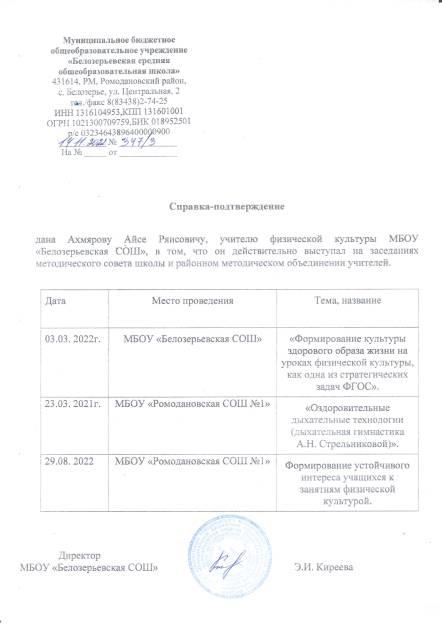 9. Выступления на заседаниях методических советов, научно-практических конференциях, педагогических чтениях, семинарах, секциях, форумах, радиопередачах (очно) и т.д.
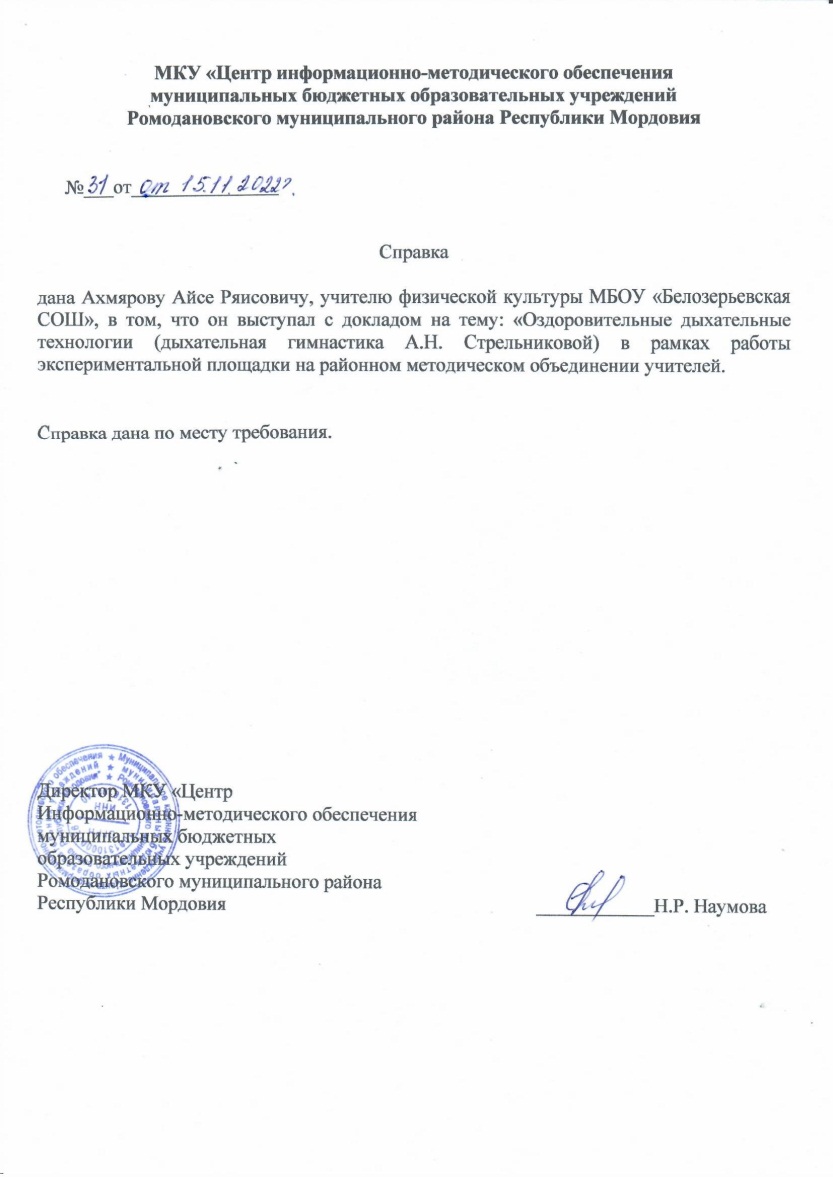 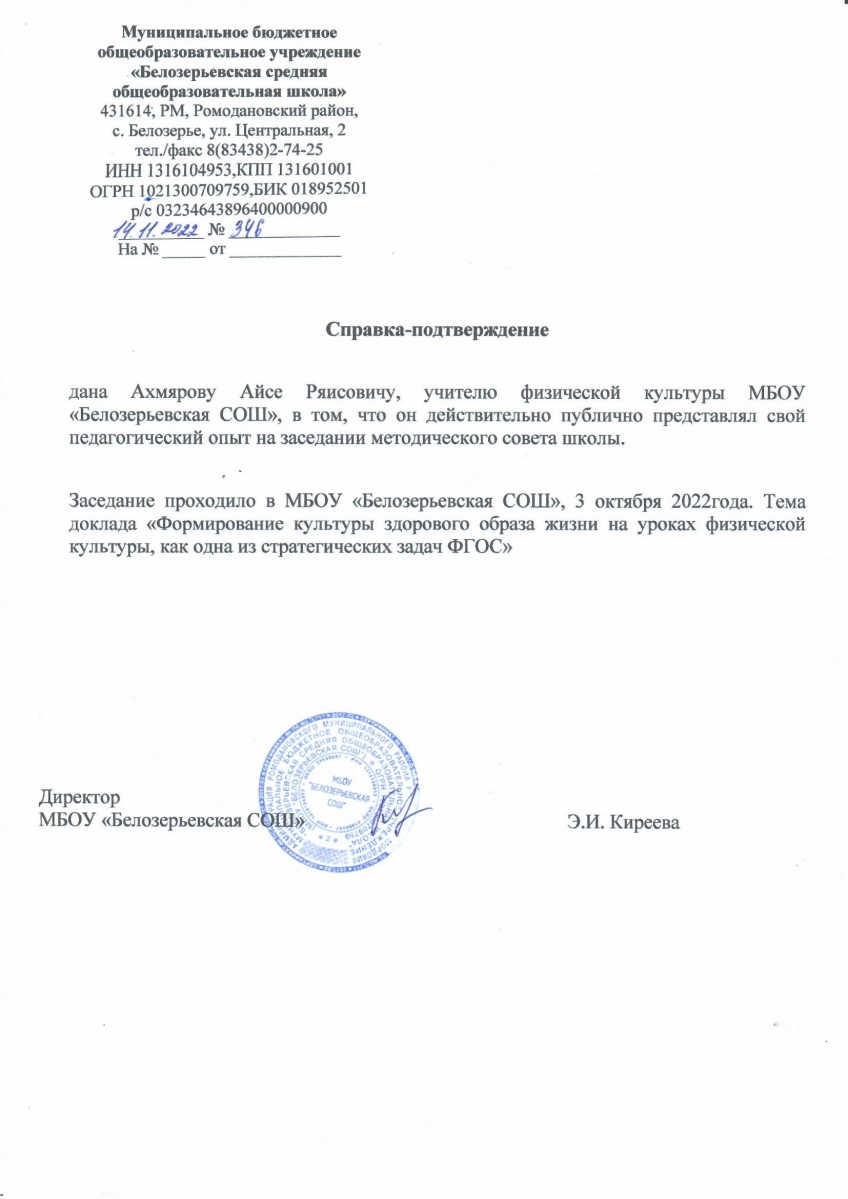 9. Выступления на заседаниях методических советов, научно-практических конференциях, педагогических чтениях, семинарах, секциях, форумах, радиопередачах (очно) и т.д.
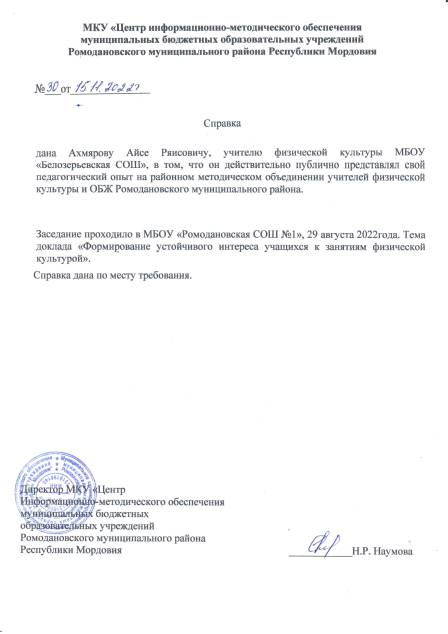 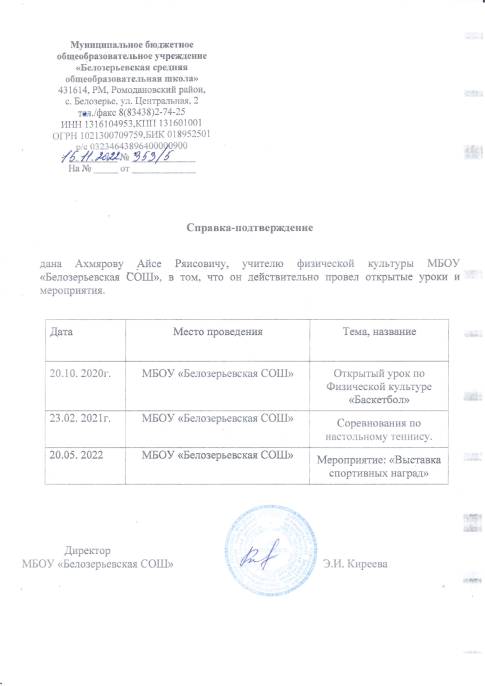 10. Проведение открытых уроков, мастер-классов, мероприятий (очно).
11. Наставничество.
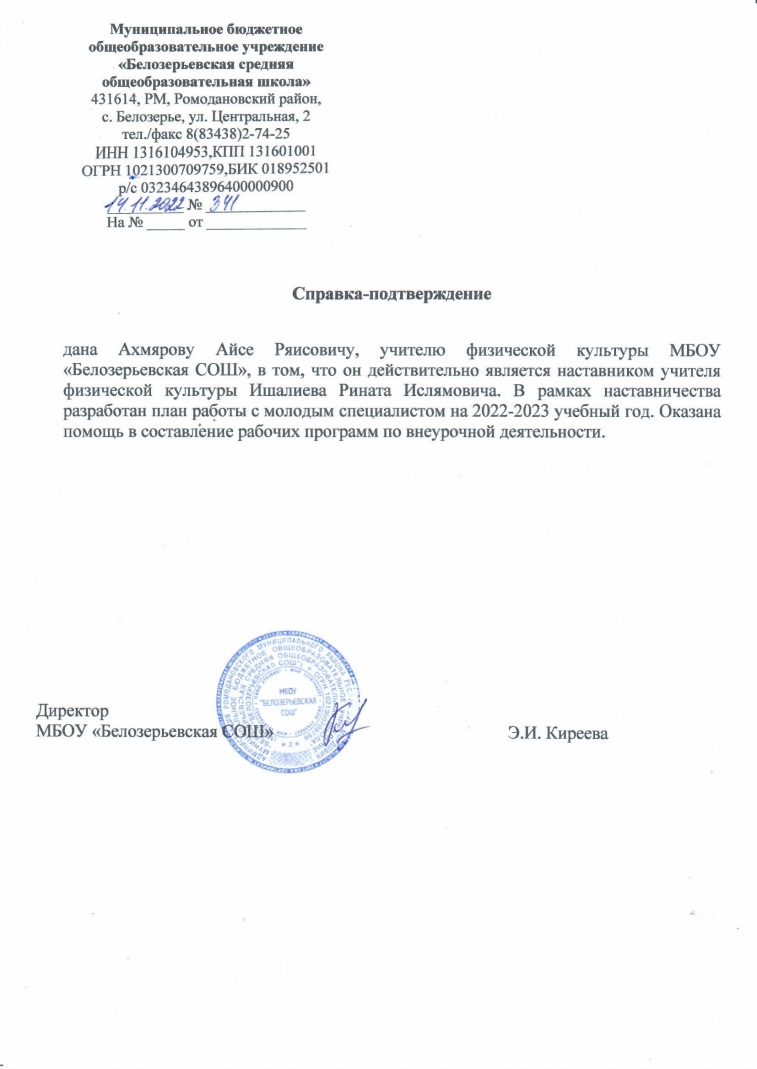 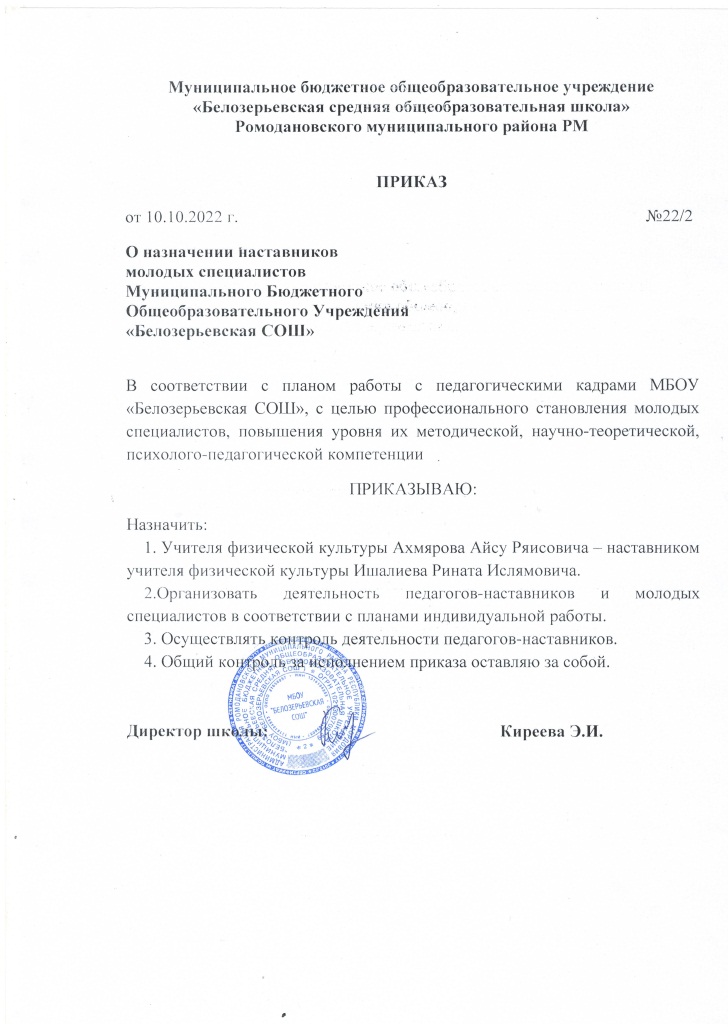 13. Общественно-педагогическая активность педагога: участие в работе педагогических сообществ, комиссий, жюри конкурсов.
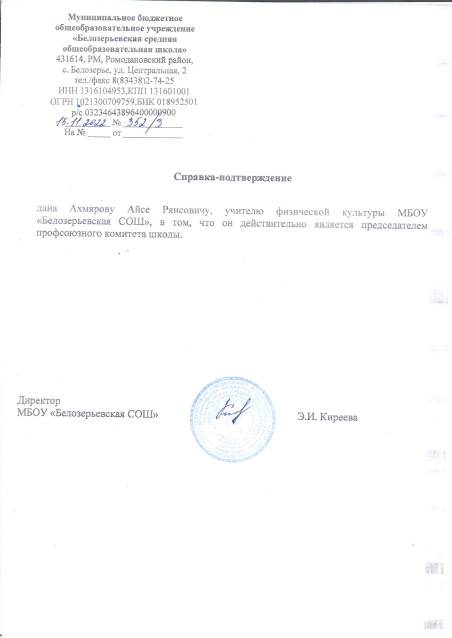 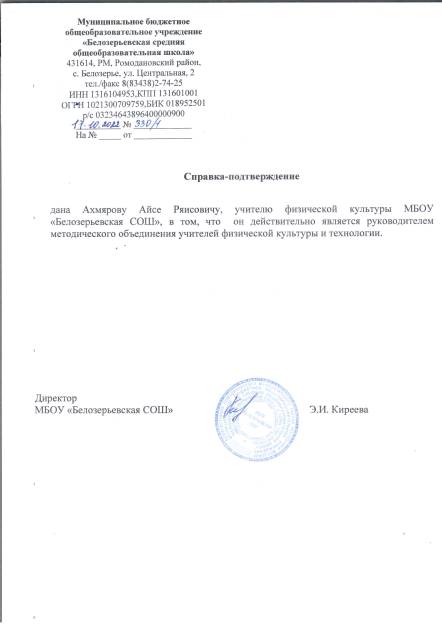 13. Общественно-педагогическая активность педагога: участие в работе педагогических сообществ, комиссий, жюри конкурсов.
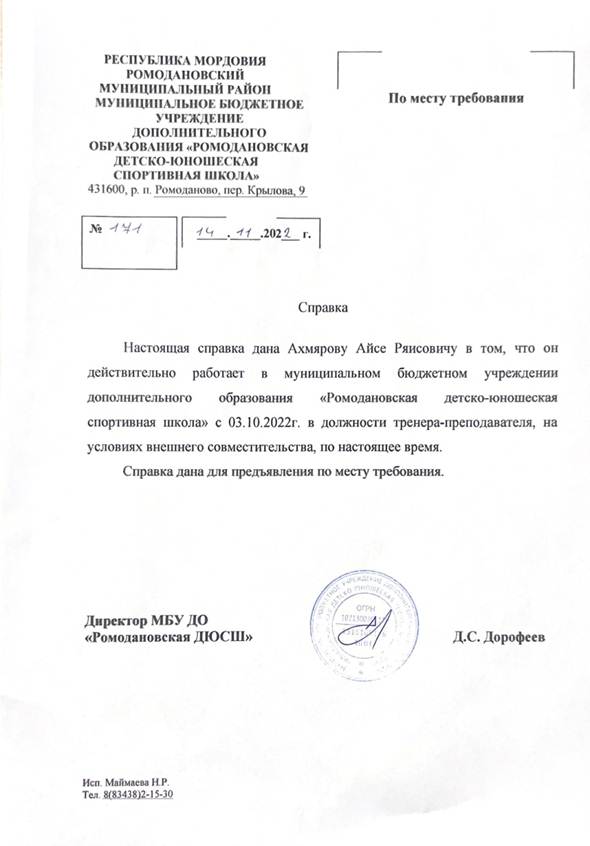 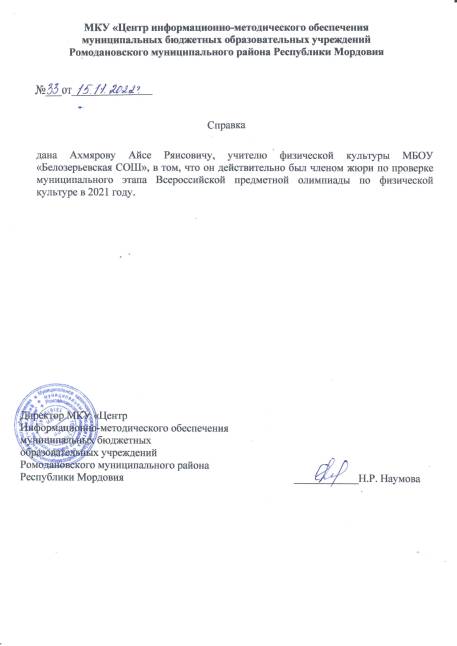 13. Общественно-педагогическая активность педагога: участие в работе педагогических сообществ, комиссий, жюри конкурсов.
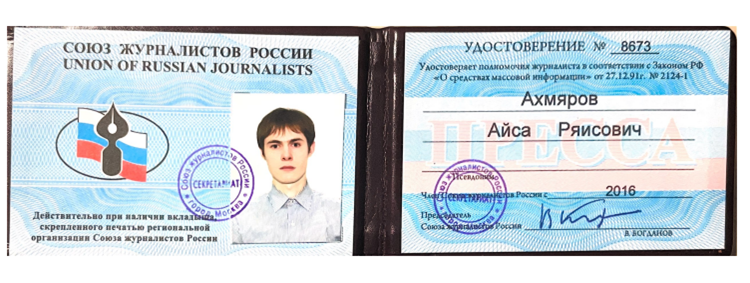 14. Участие педагога в профессиональных конкурсах.
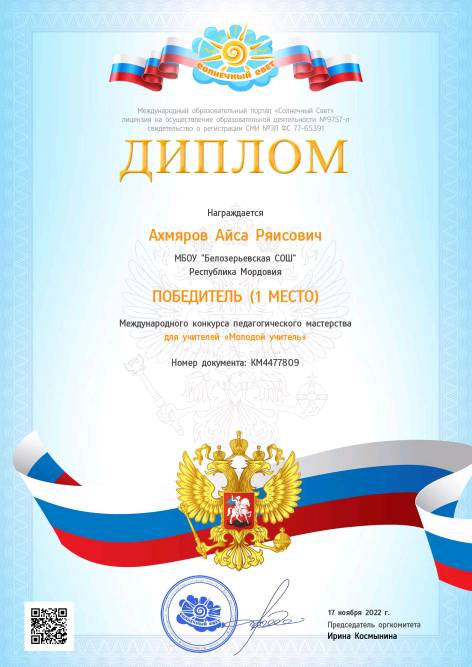 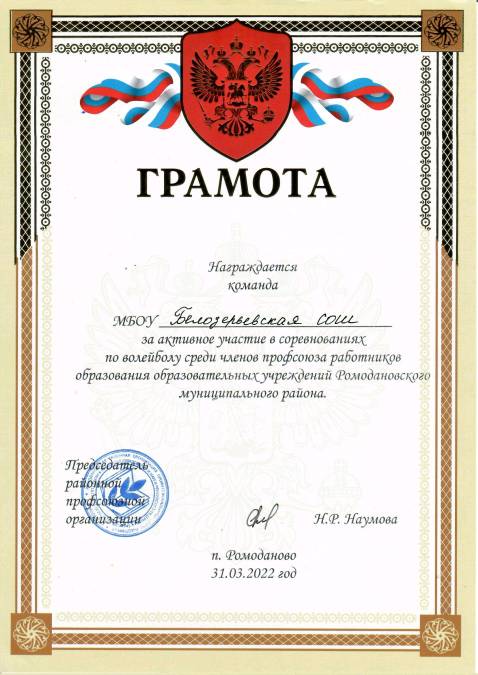 14. Участие педагога в профессиональных конкурсах.
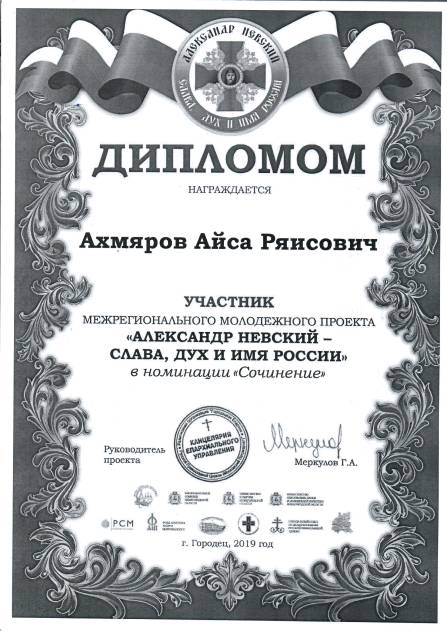 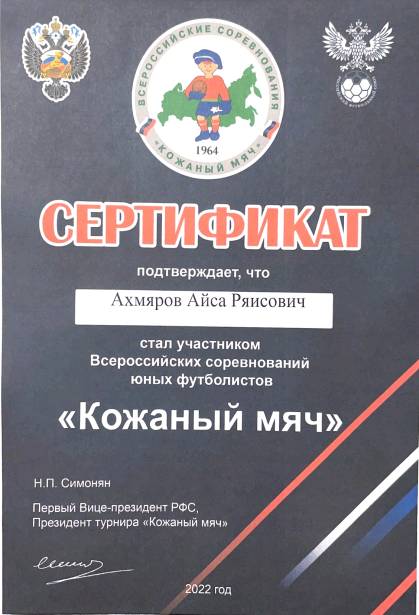 15. Награды и поощрения.
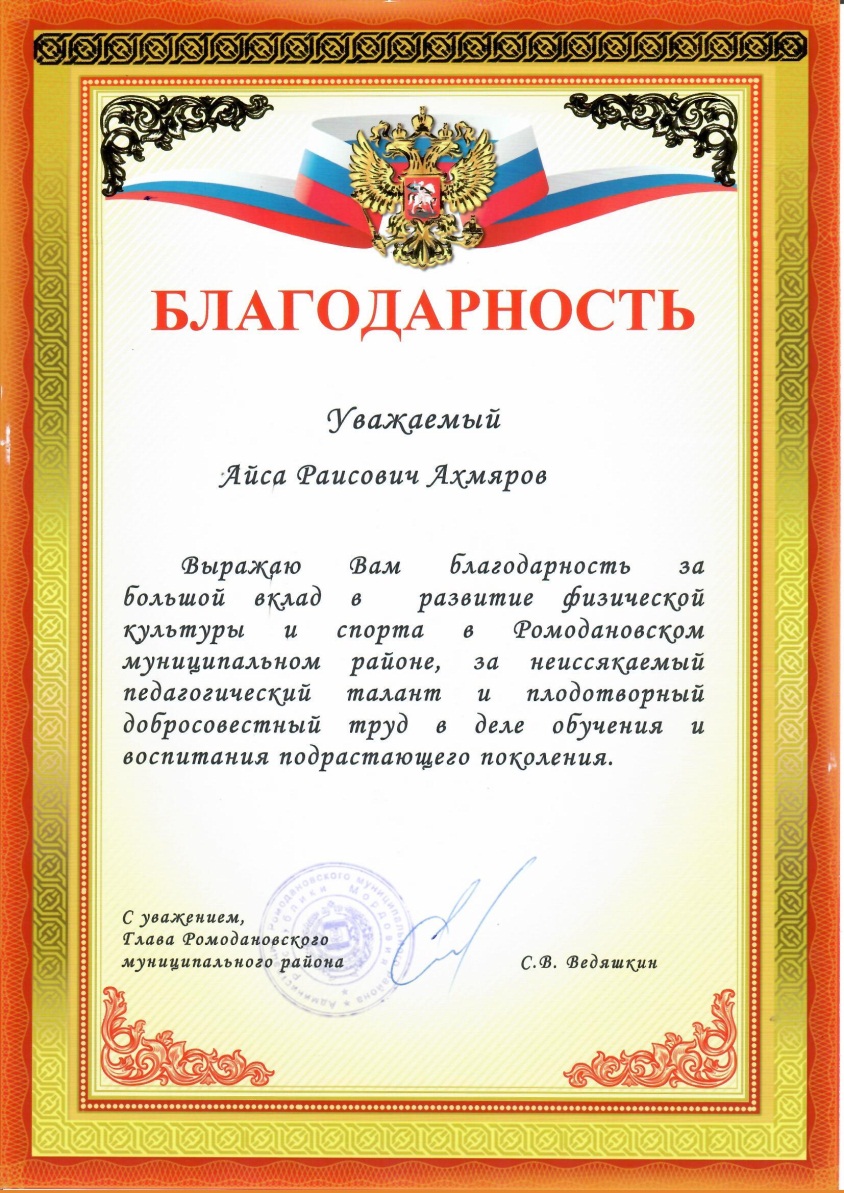 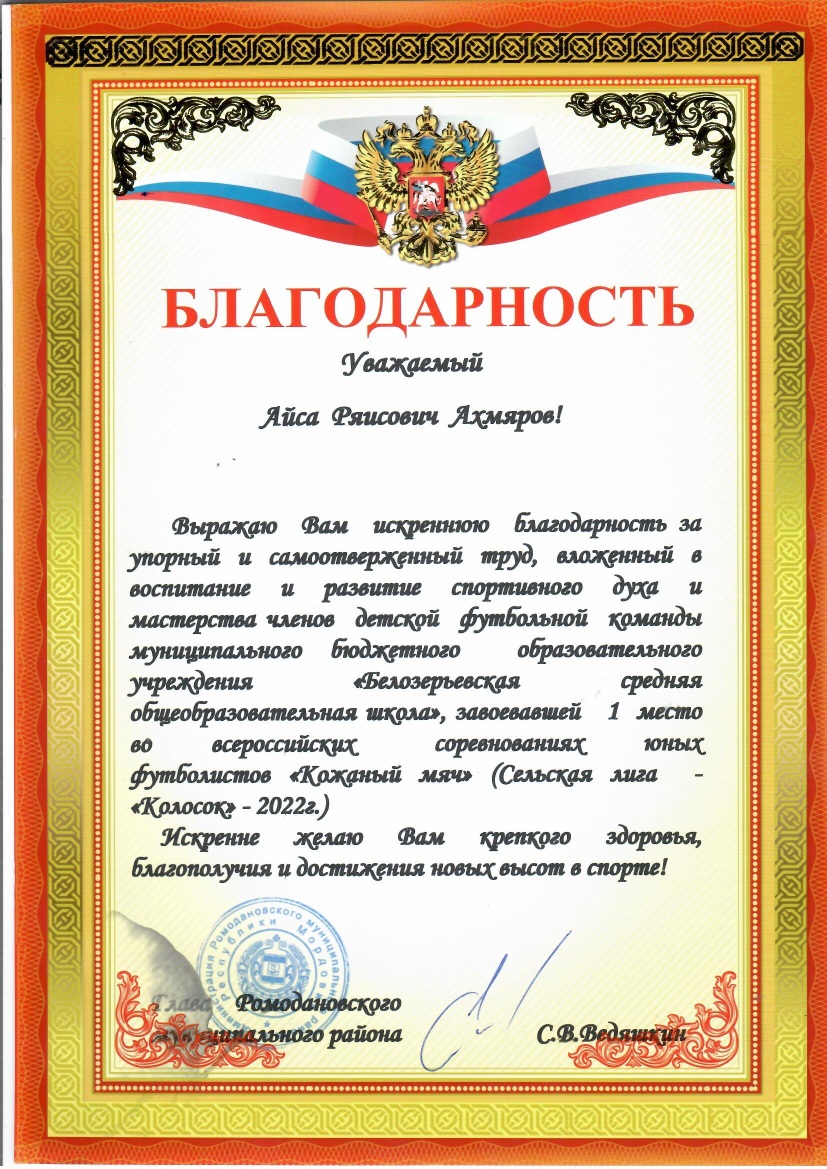 2020г.                                                                                         2022г.
15. Награды и поощрения.
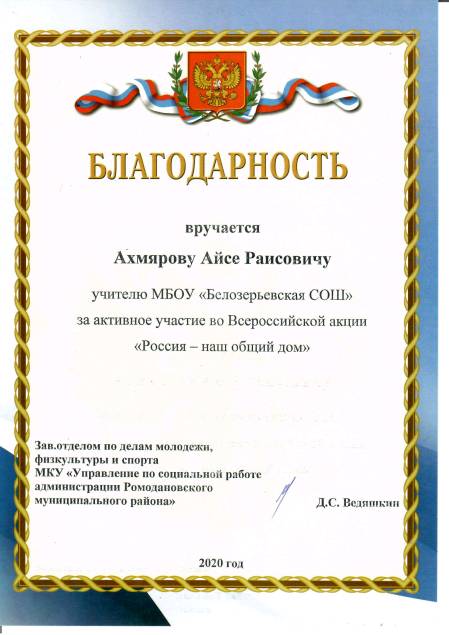 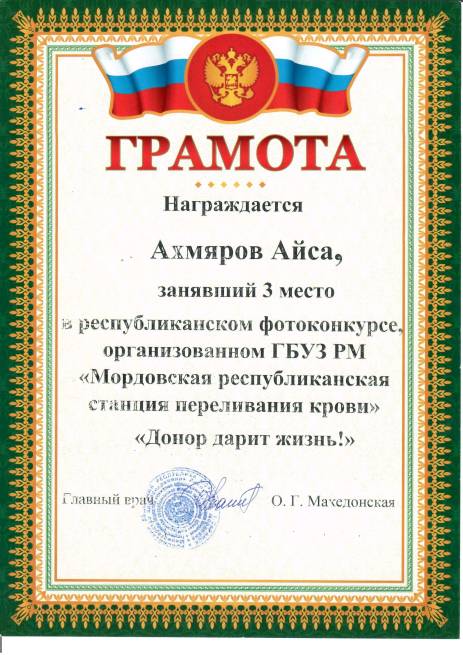 15. Награды и поощрения.
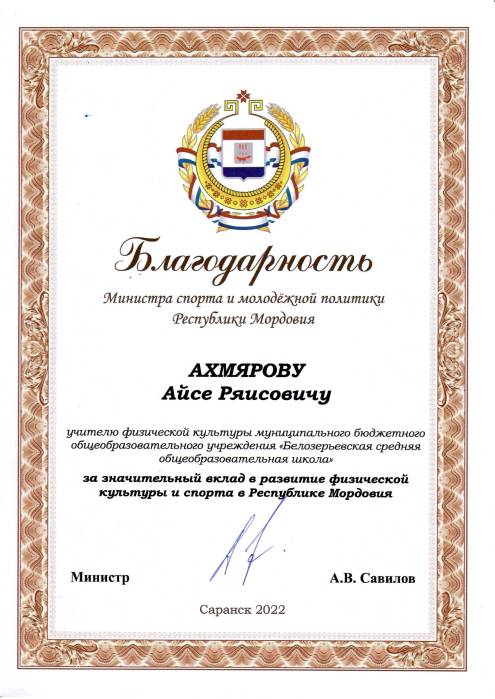 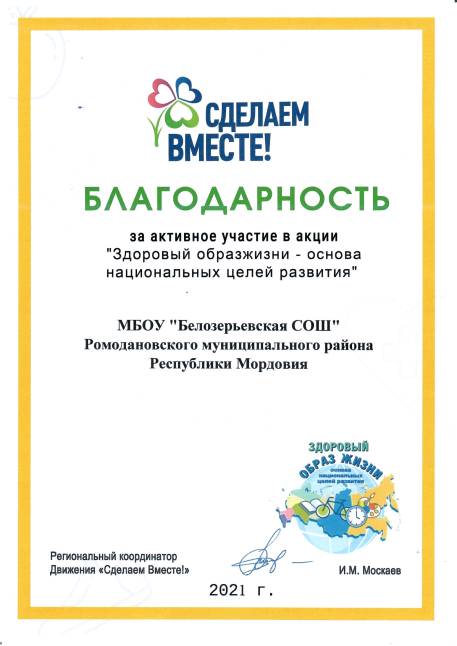 15. Награды и поощрения.
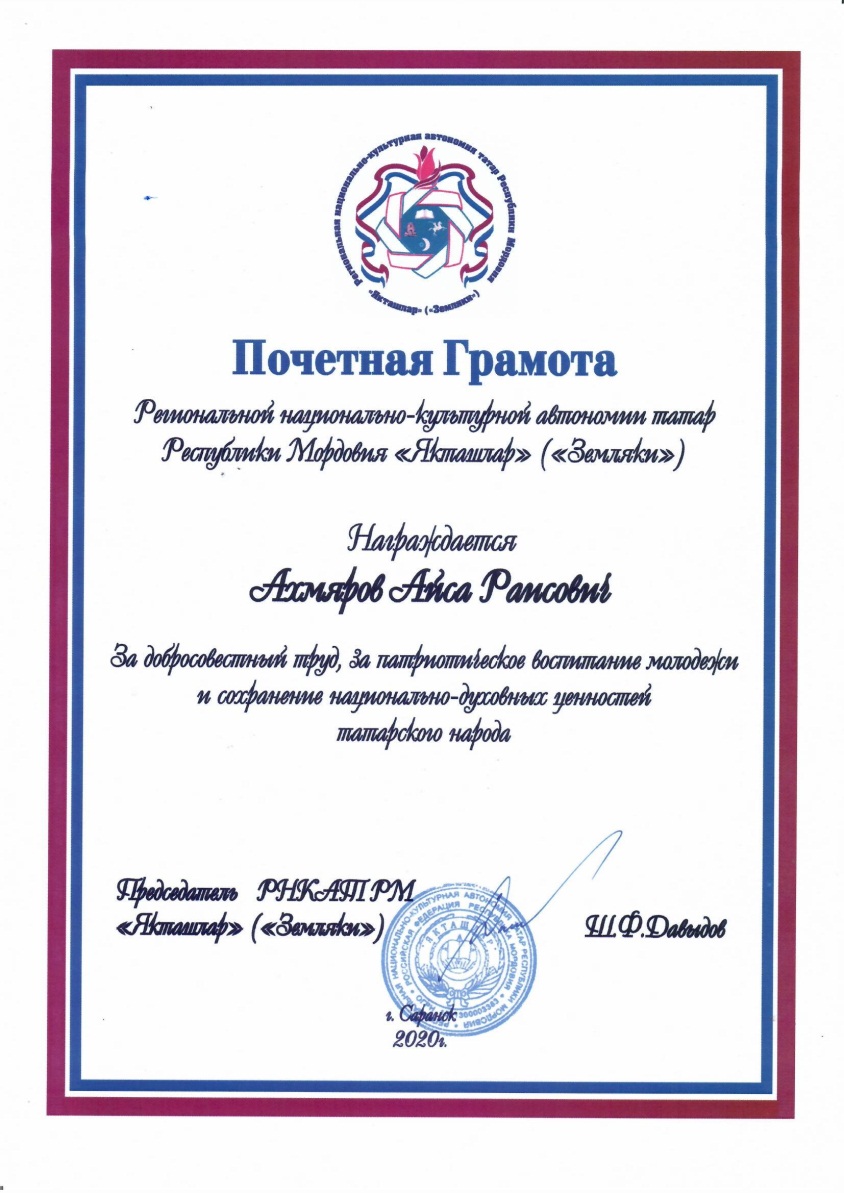 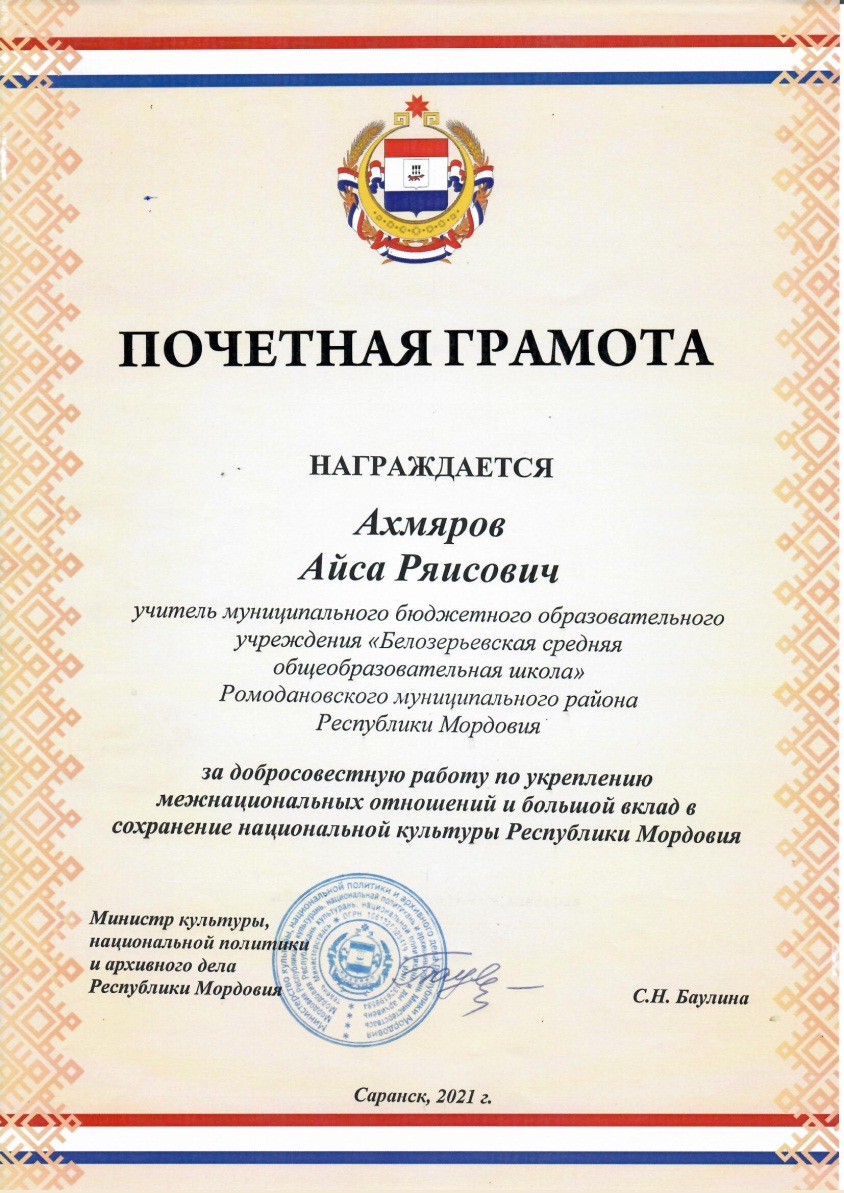 15. Награды и поощрения.
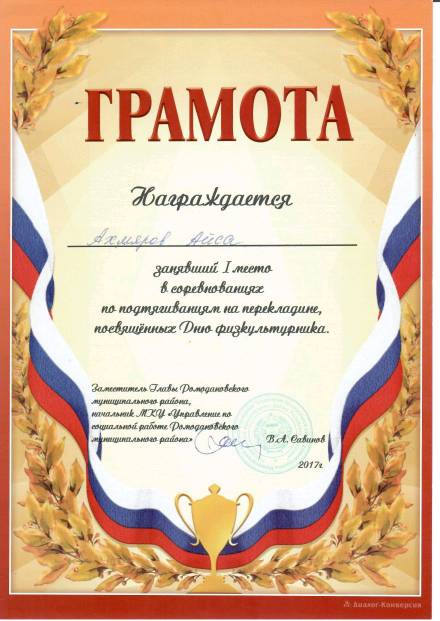